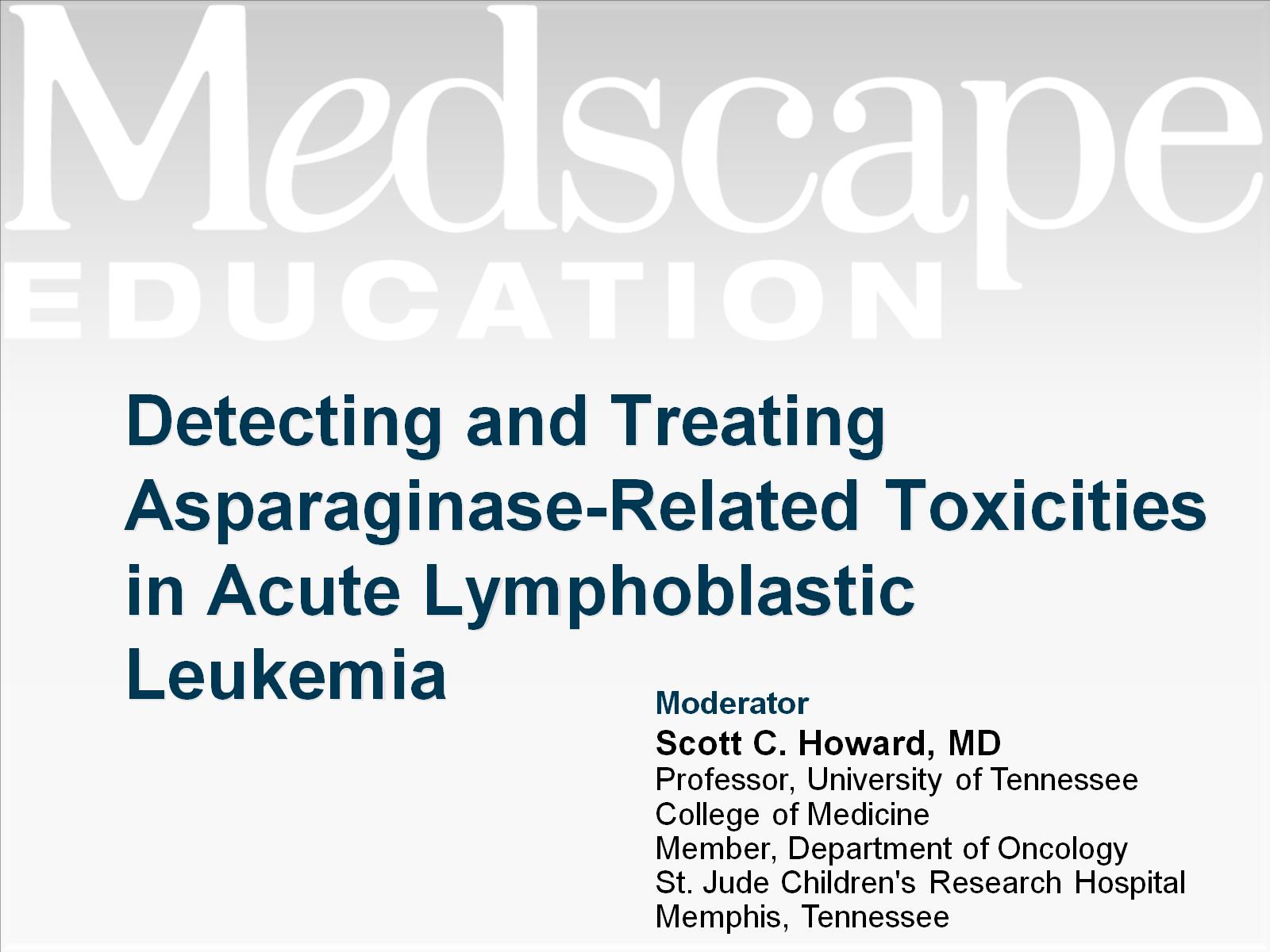 Detecting and Treating Asparaginase-Related Toxicities in Acute Lymphoblastic Leukemia
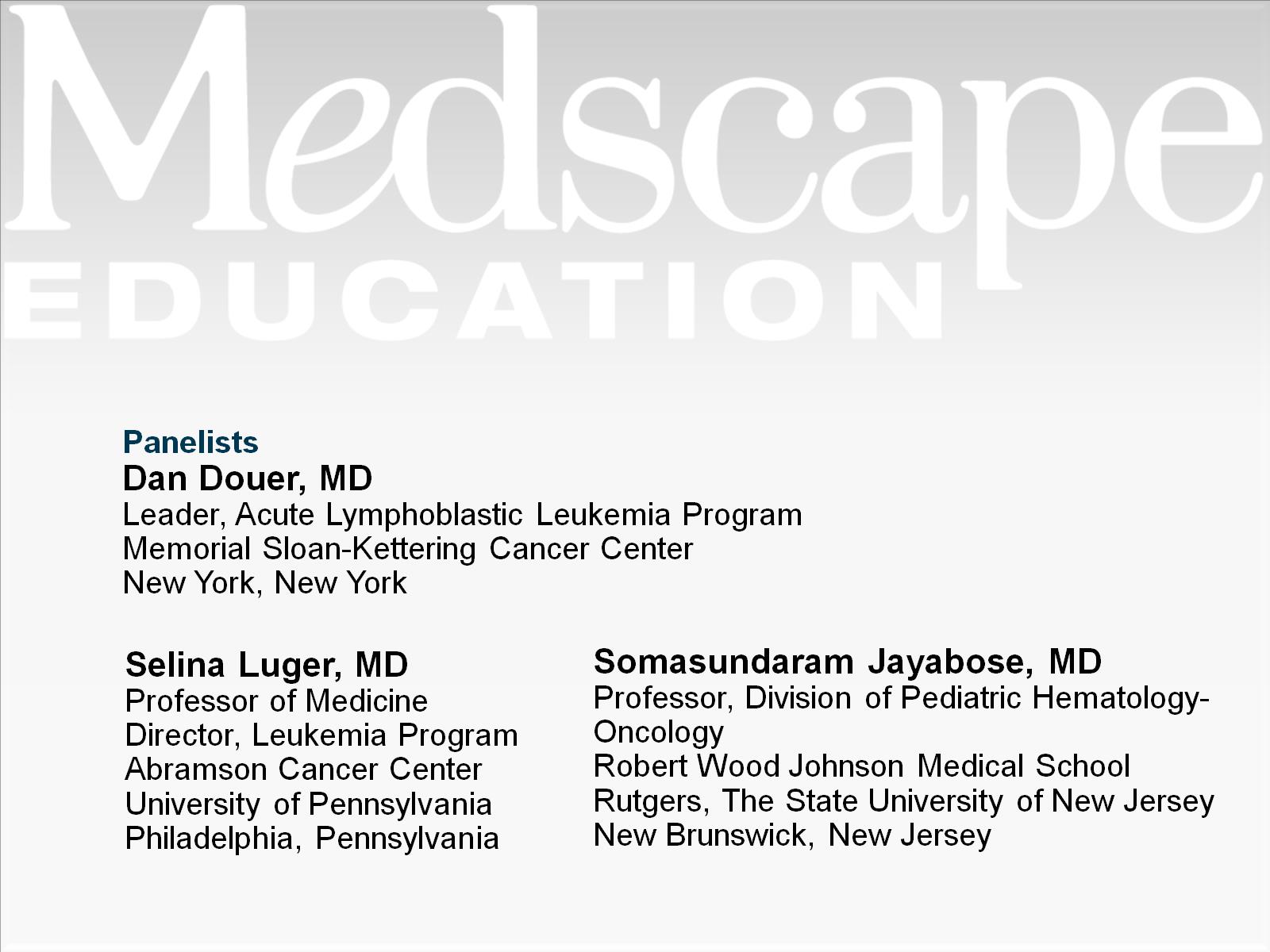 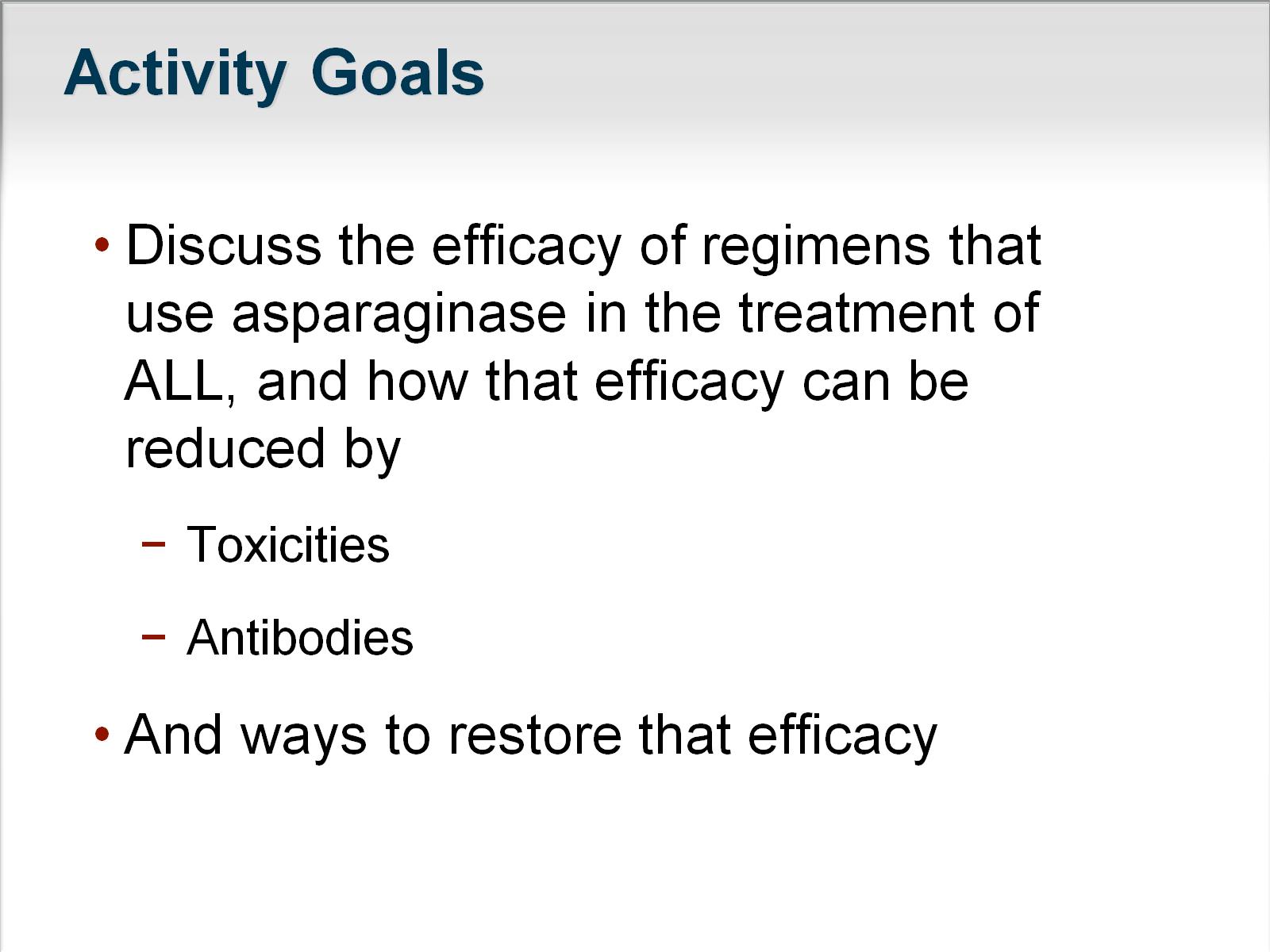 Activity Goals
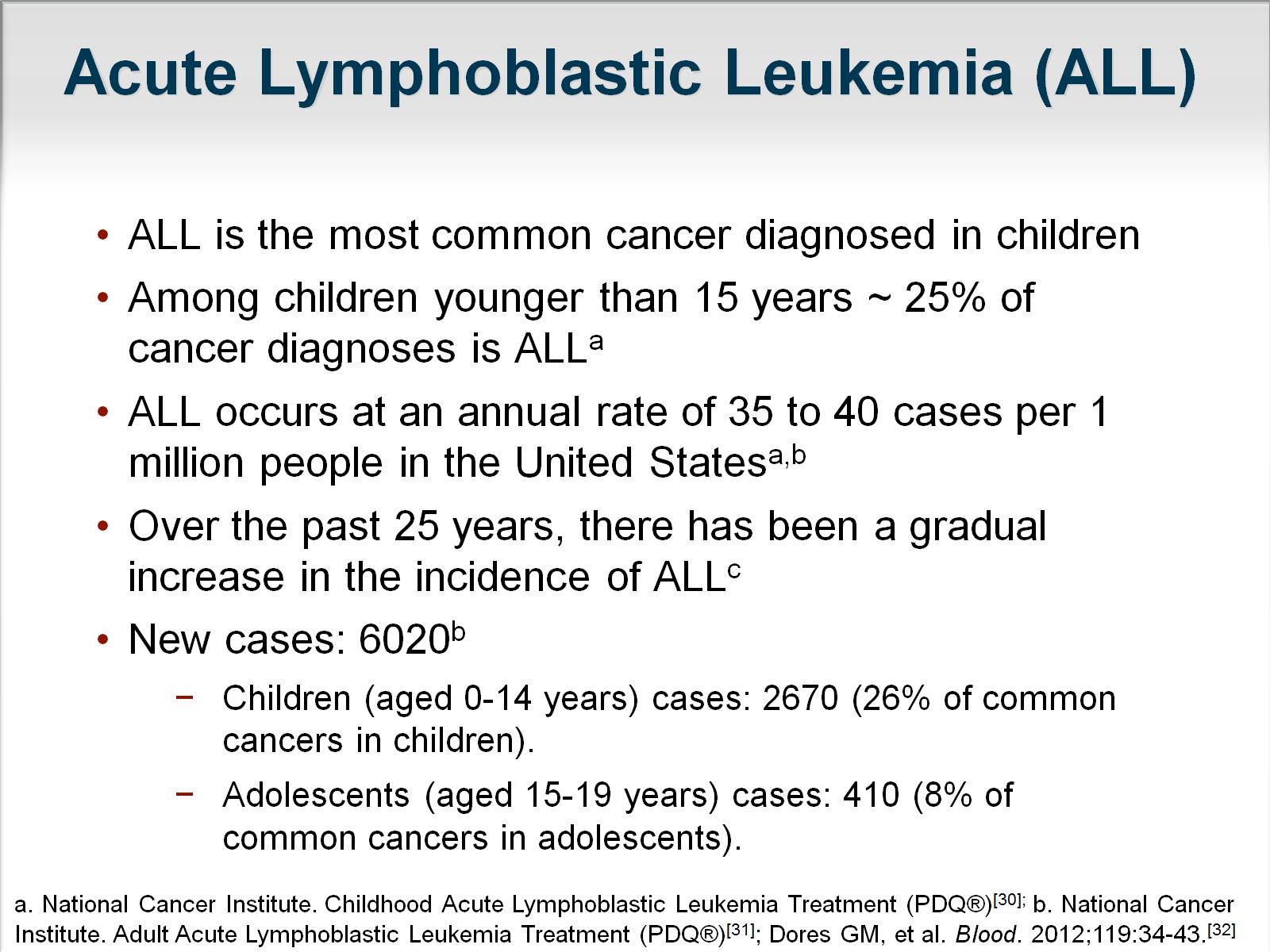 Acute Lymphoblastic Leukemia (ALL)
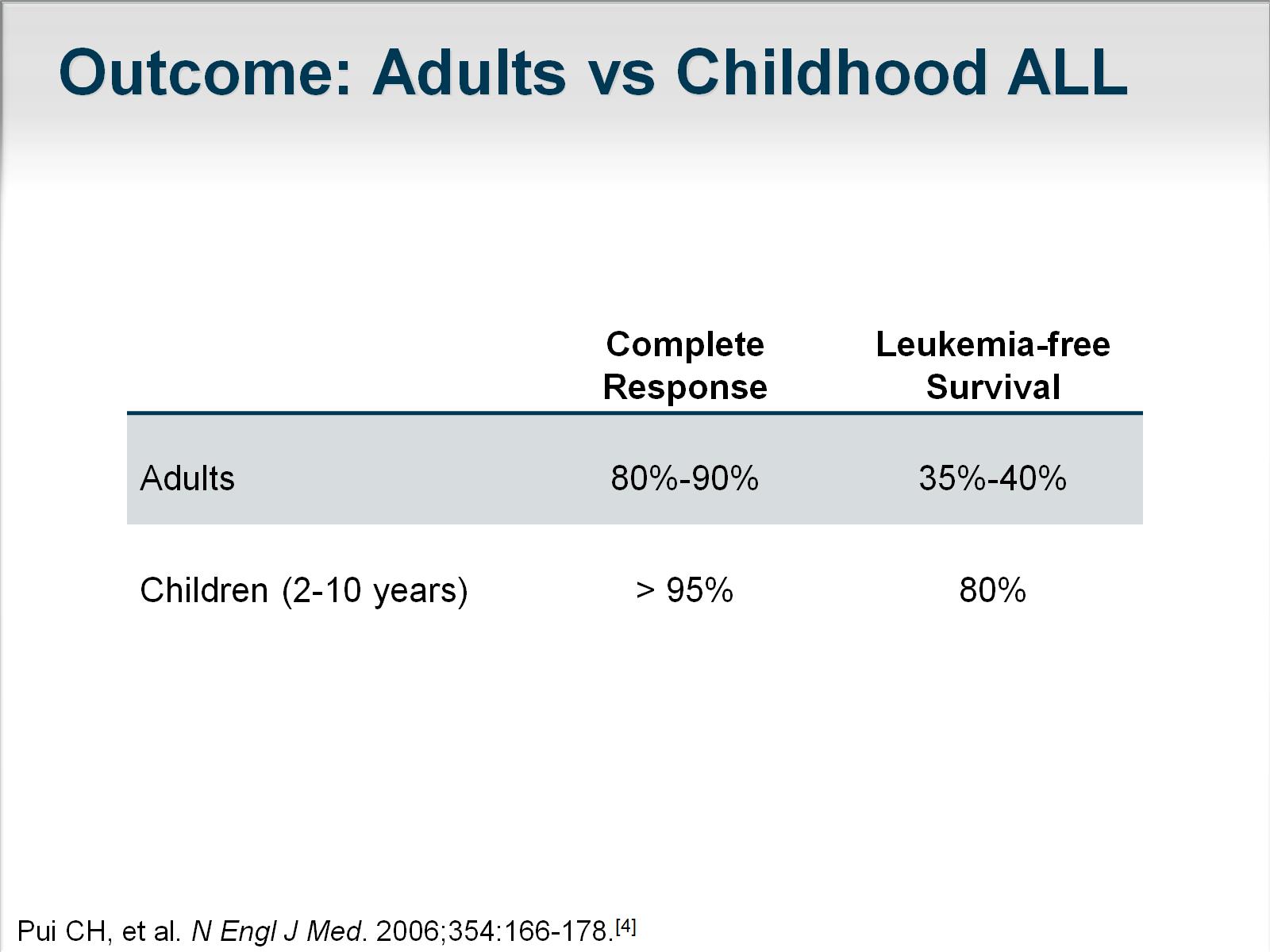 Outcome: Adults vs Childhood ALL
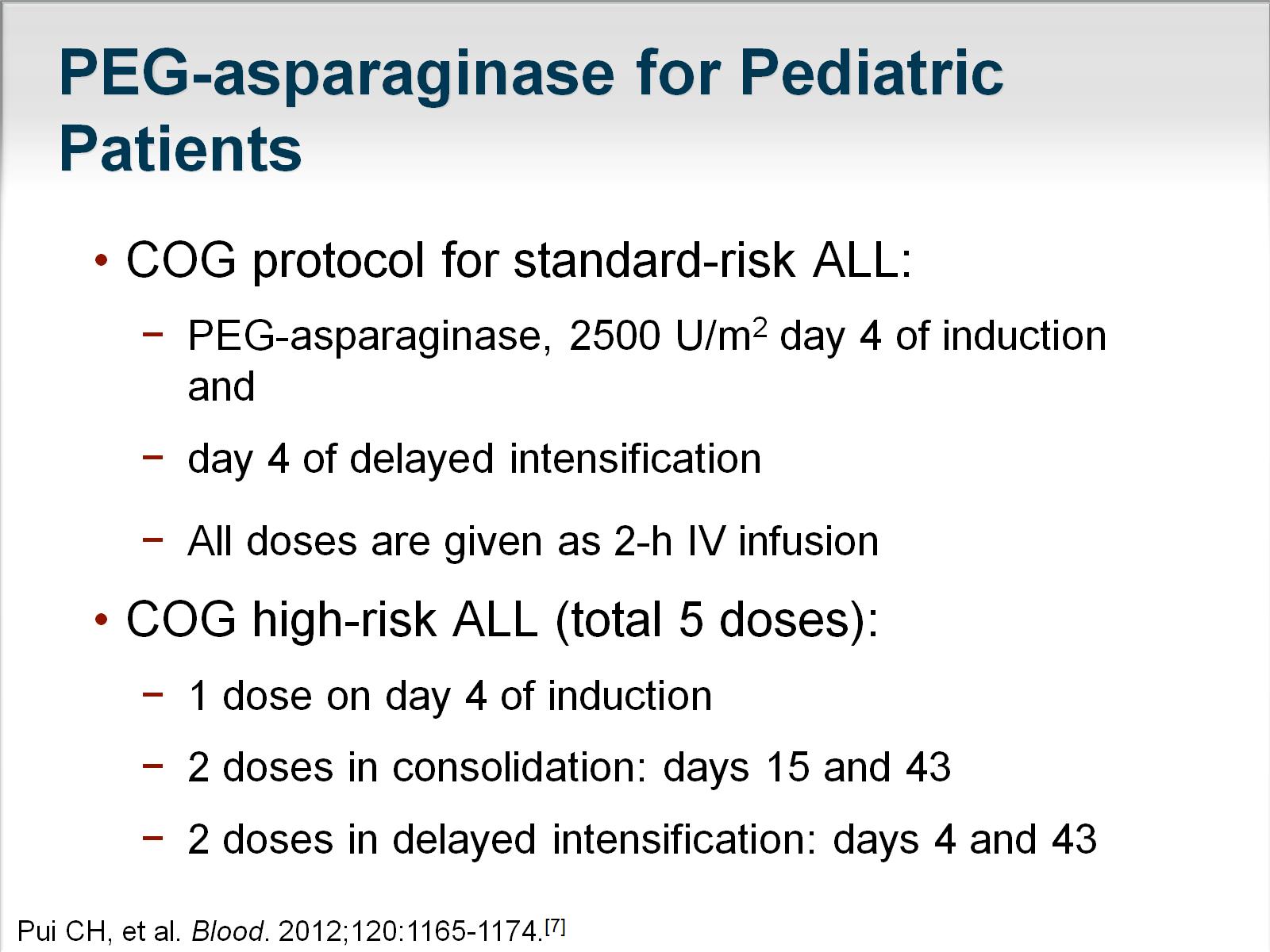 PEG-asparaginase for Pediatric Patients
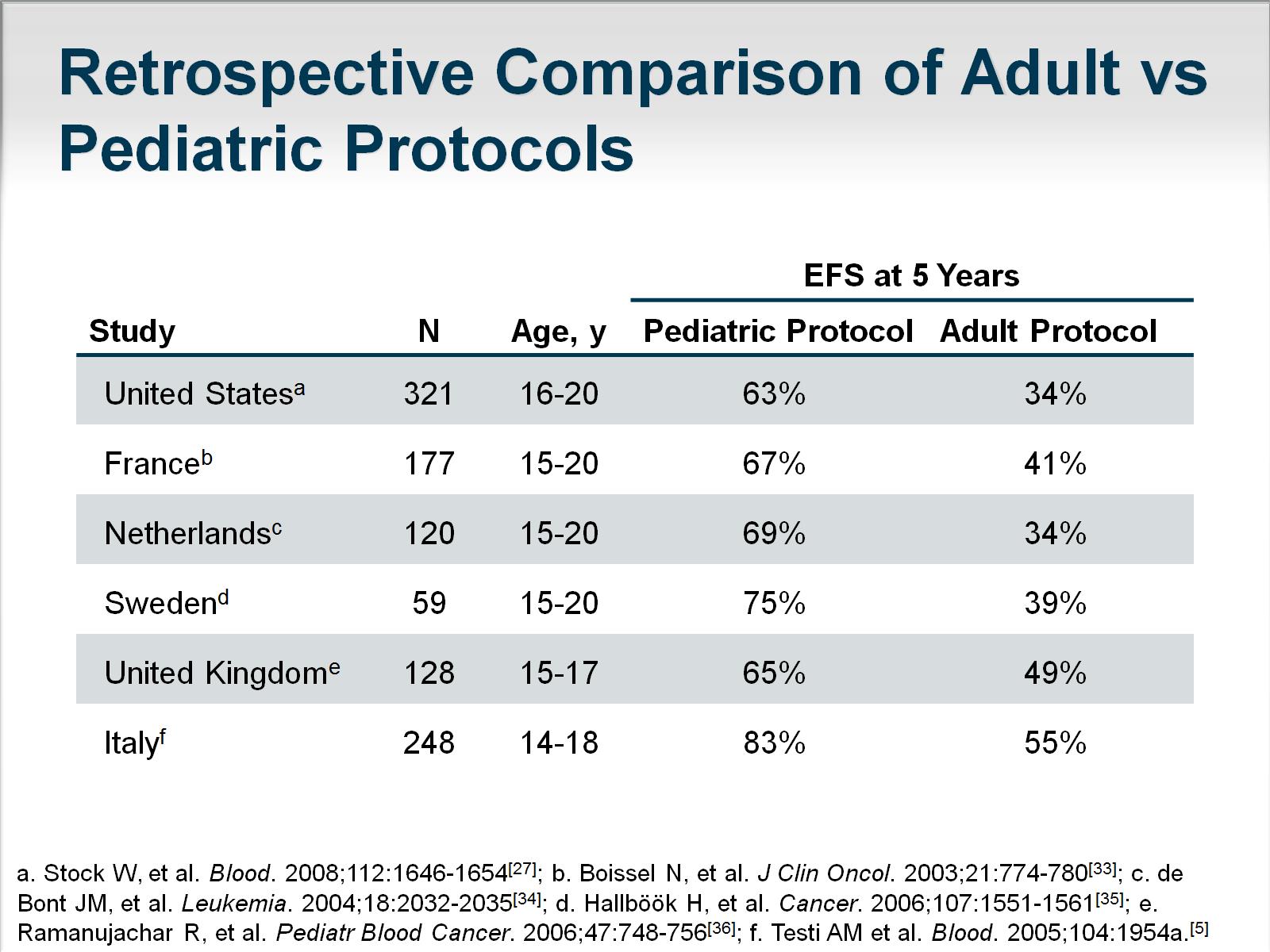 Retrospective Comparison of Adult vs Pediatric Protocols
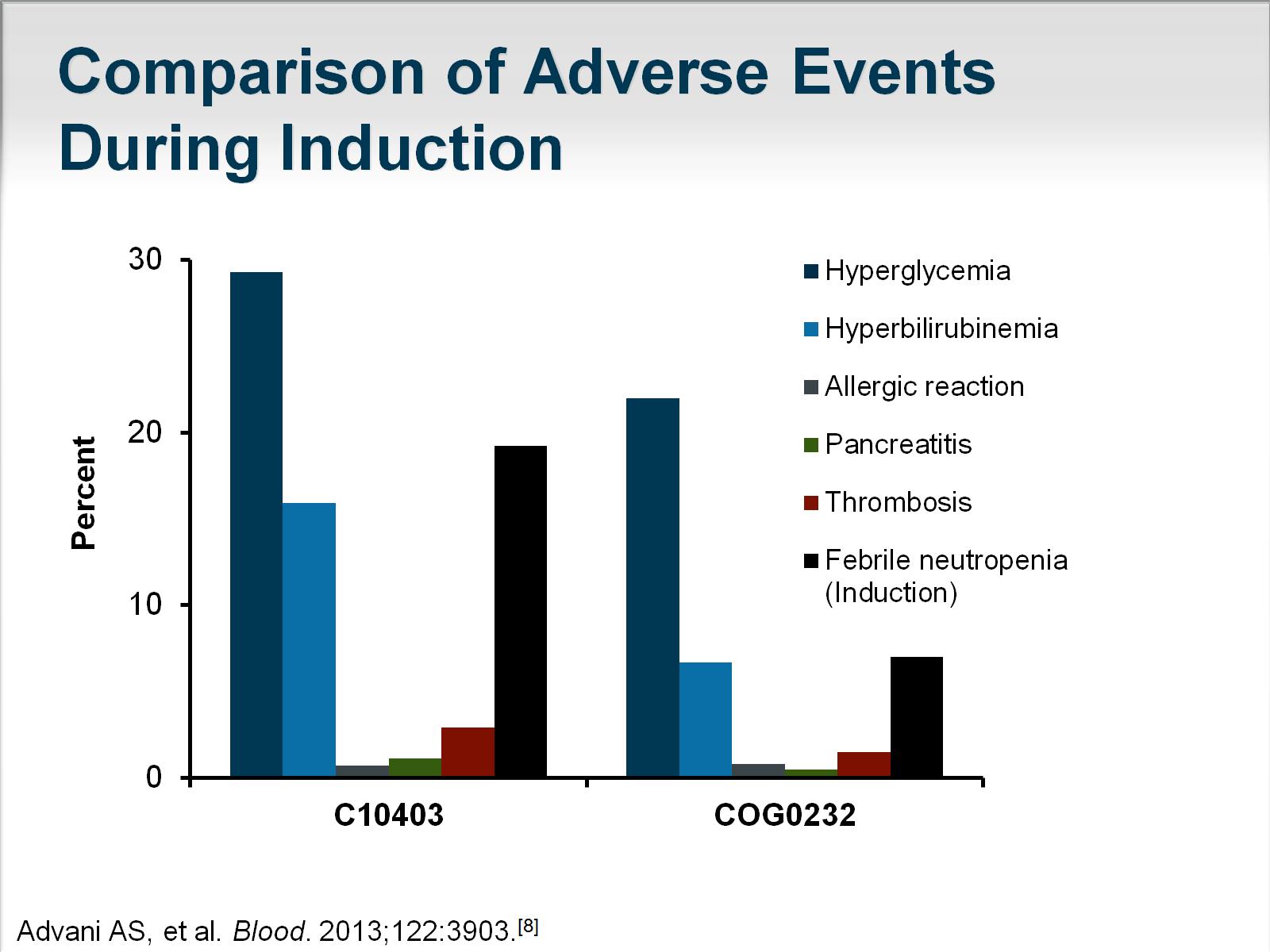 Comparison of Adverse Events During Induction
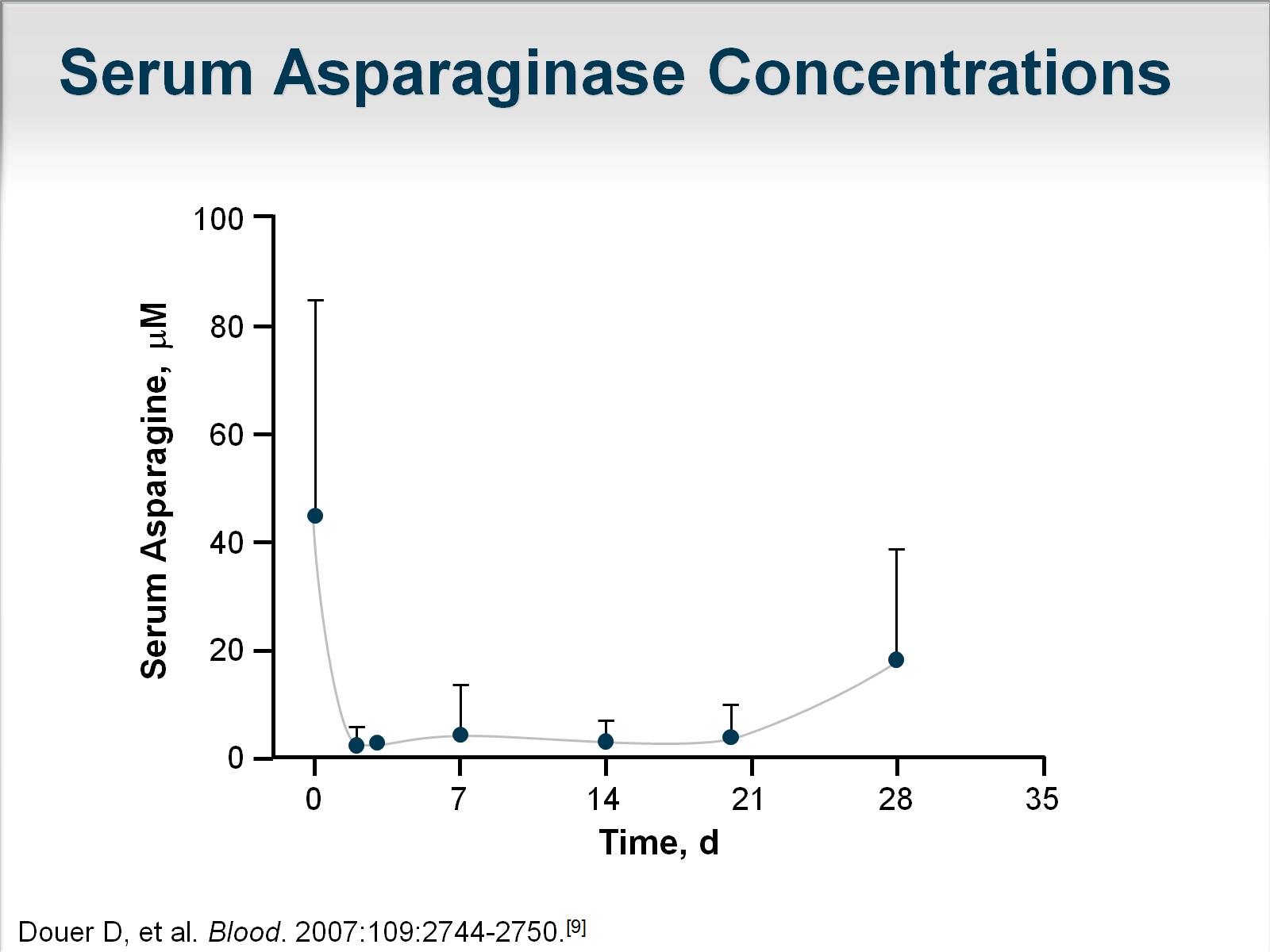 Serum Asparaginase Concentrations
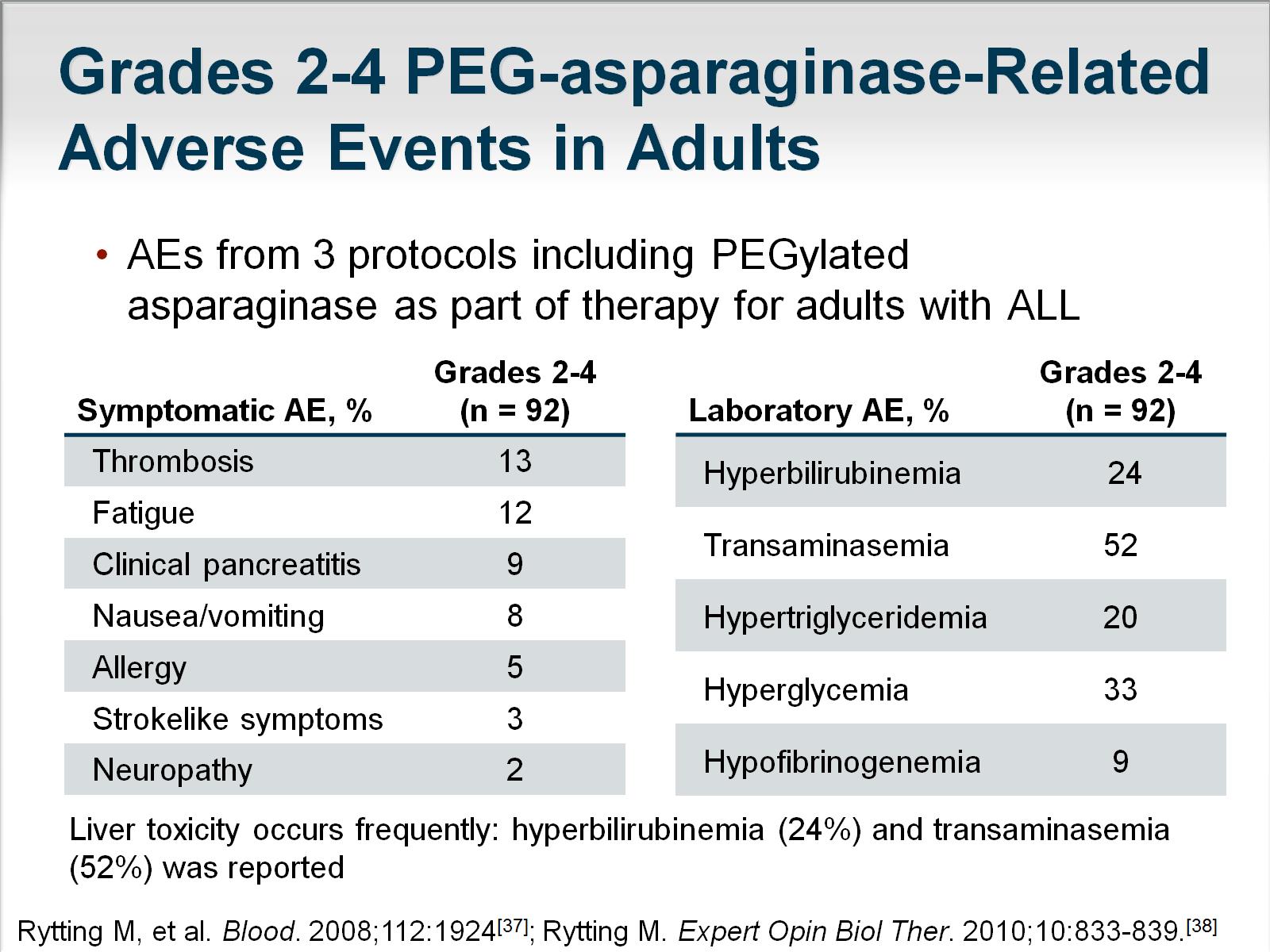 Grades 2-4 PEG-asparaginase-Related Adverse Events in Adults
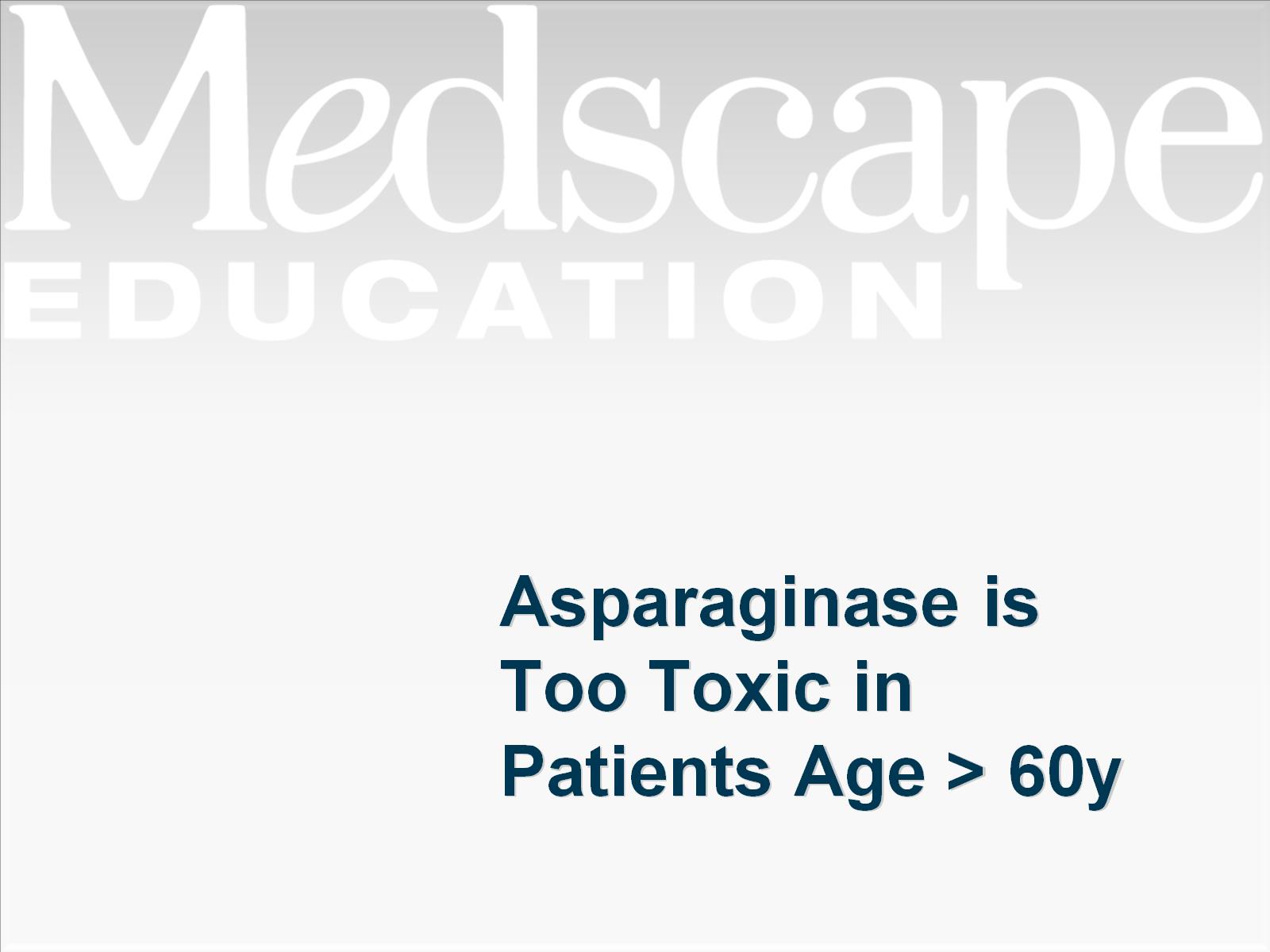 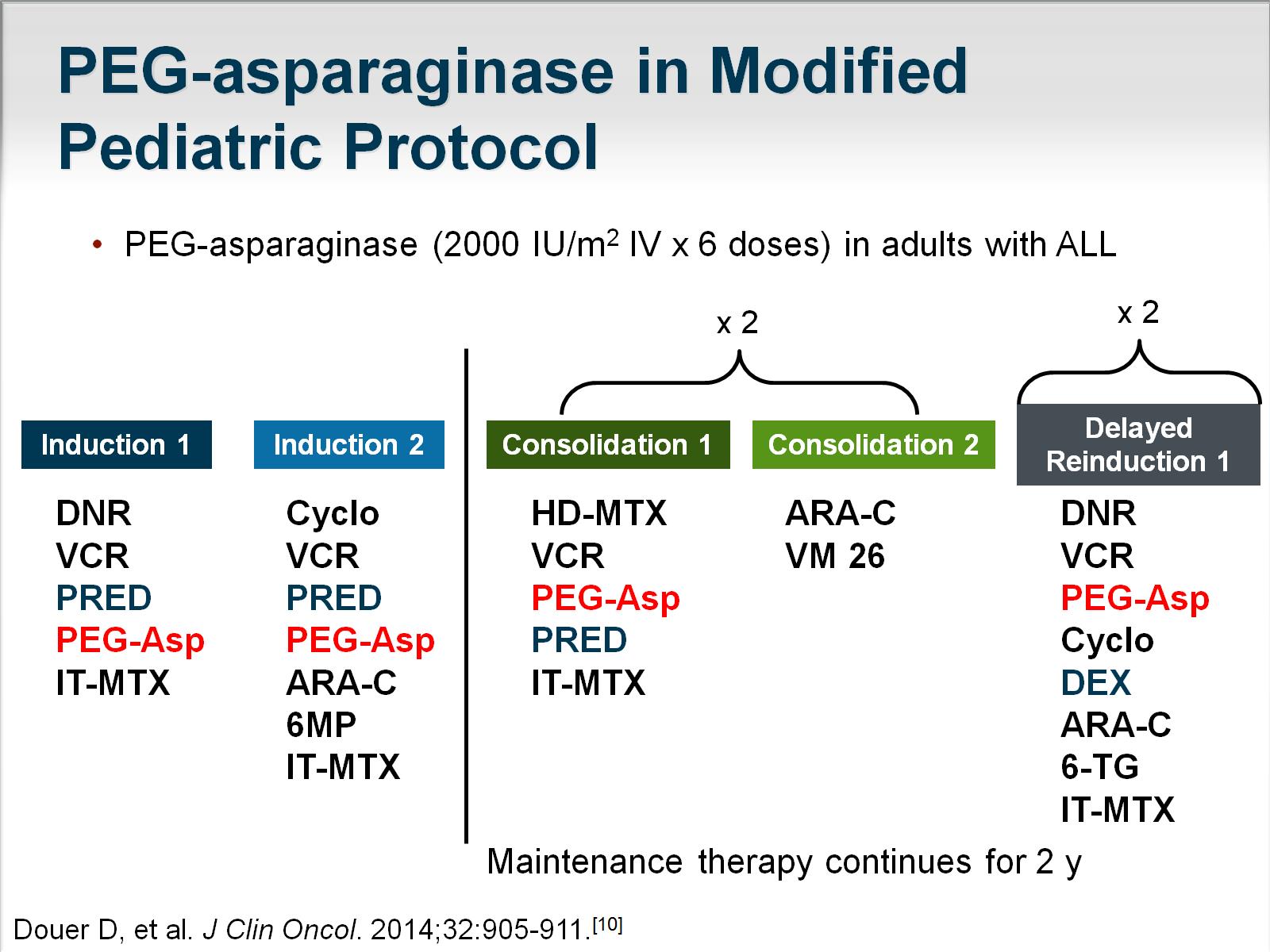 PEG-asparaginase in Modified Pediatric Protocol
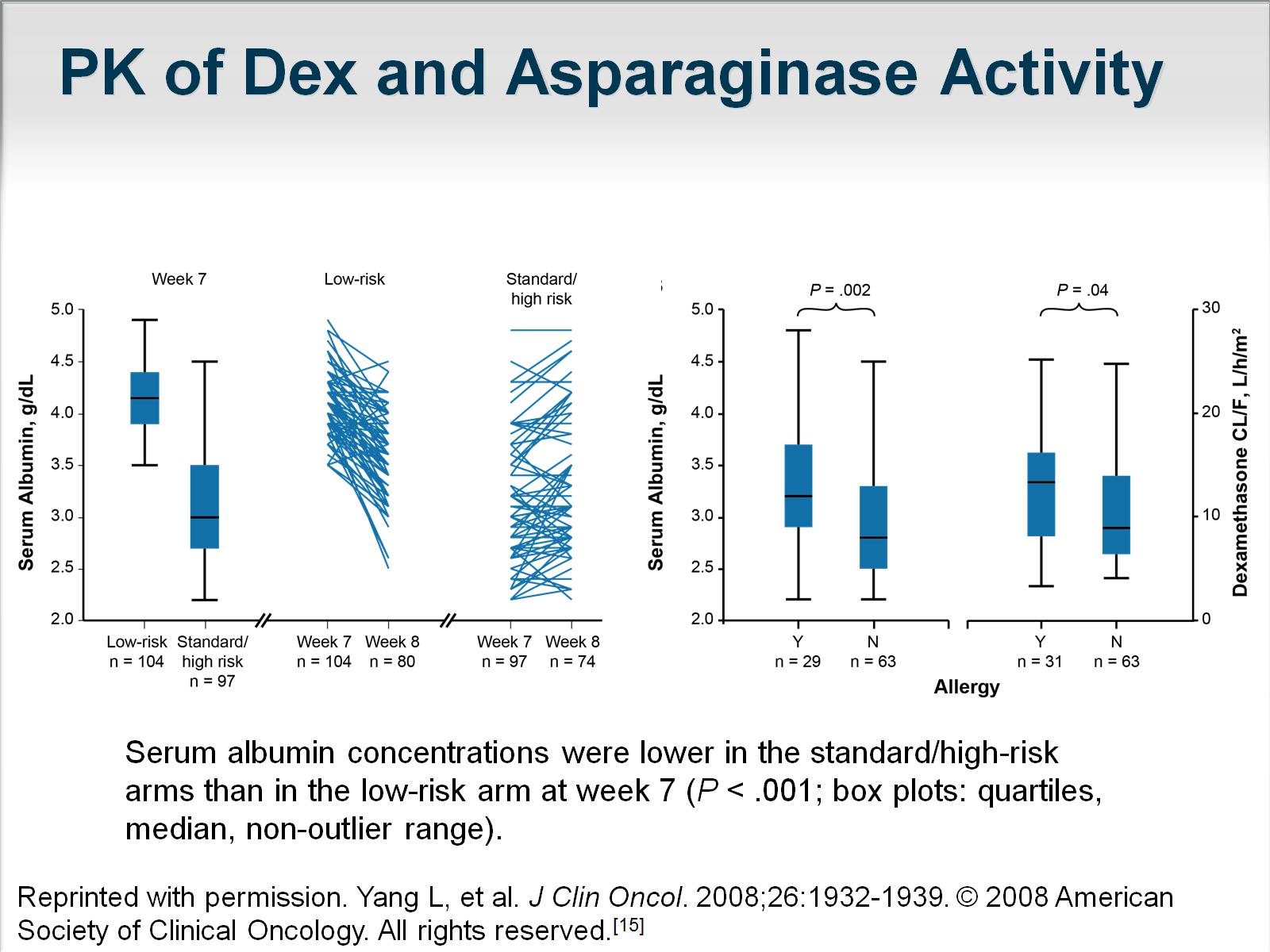 PK of Dex and Asparaginase Activity
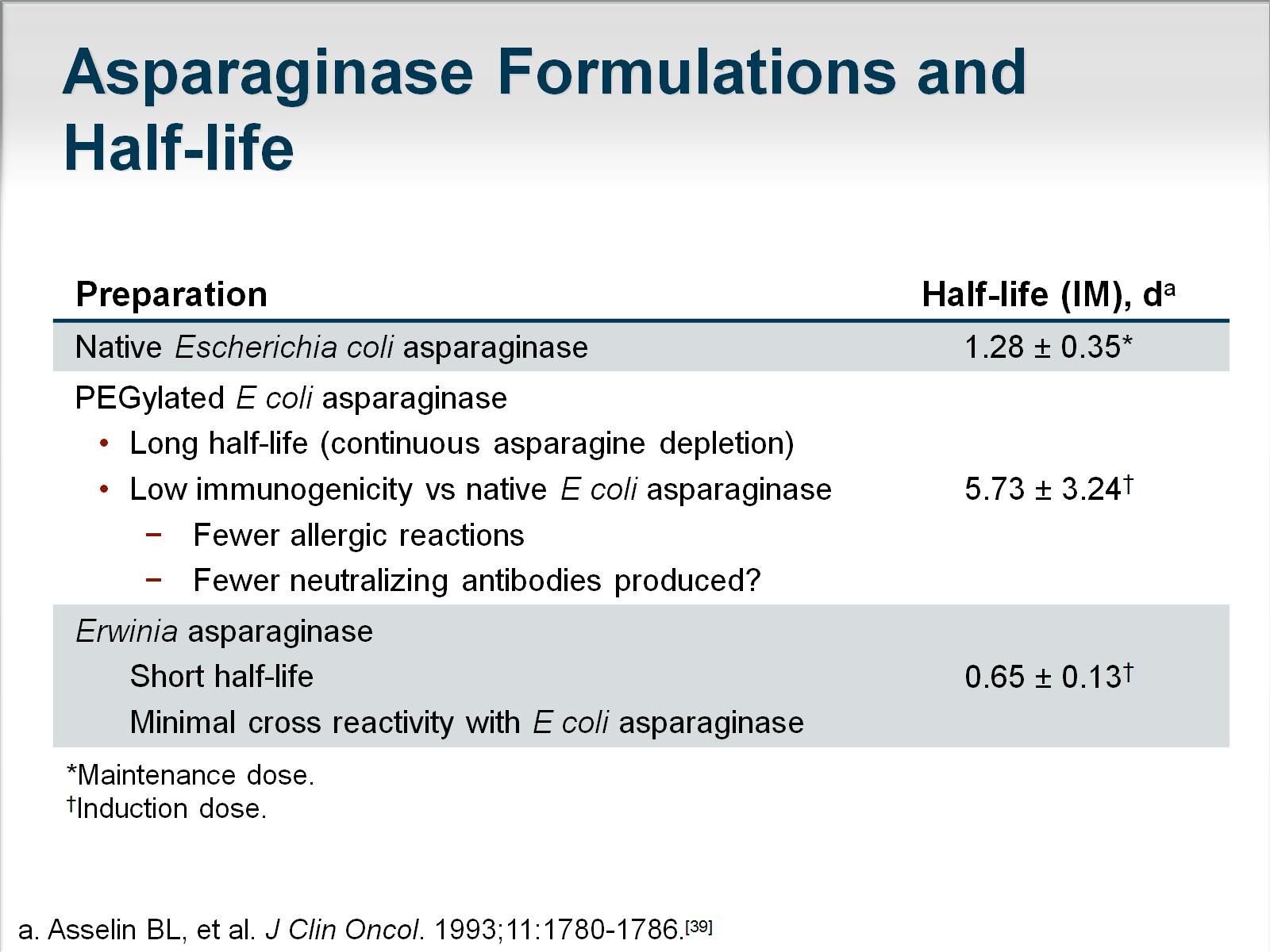 Asparaginase Formulations and Half-life
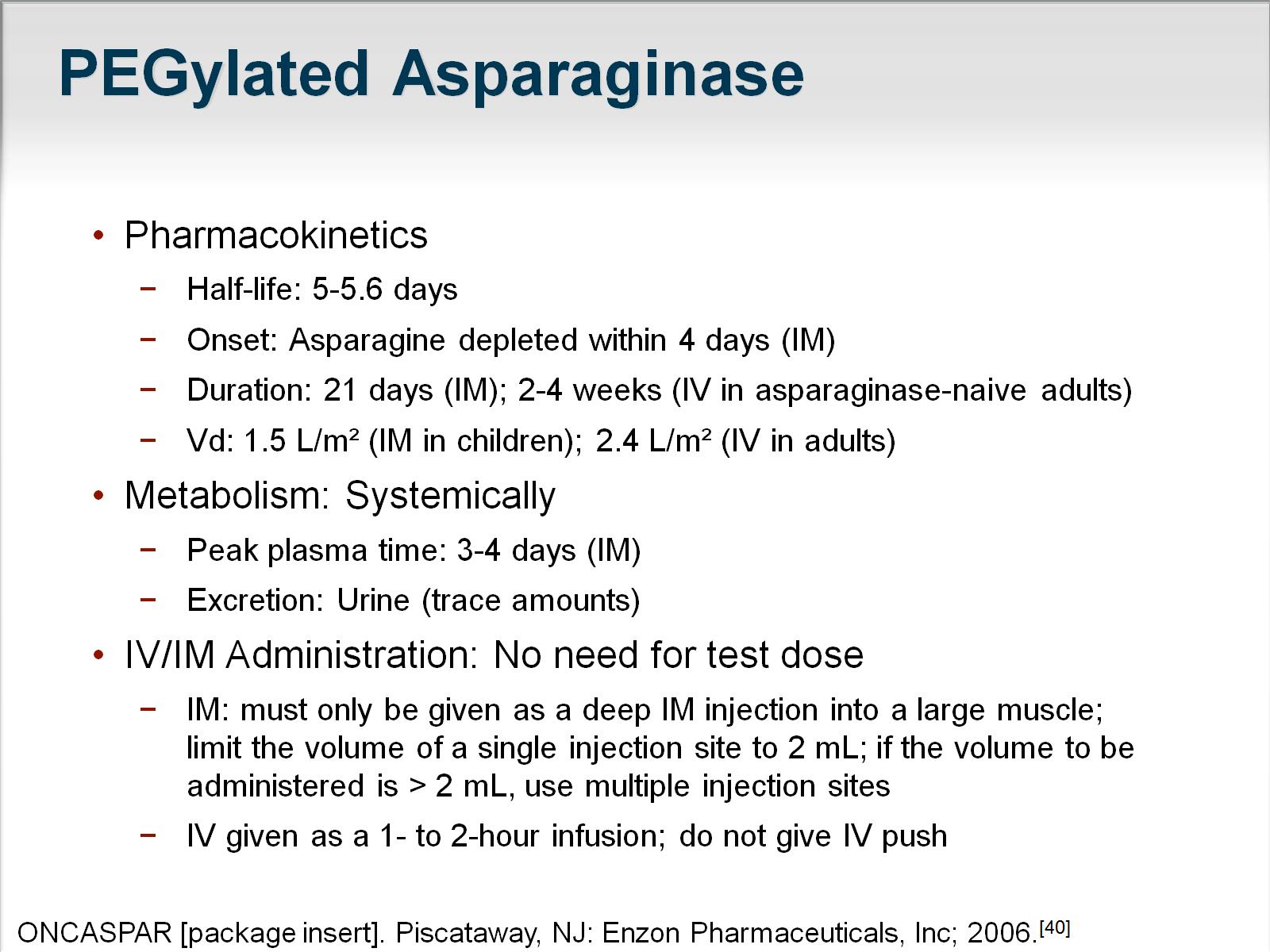 PEGylated Asparaginase
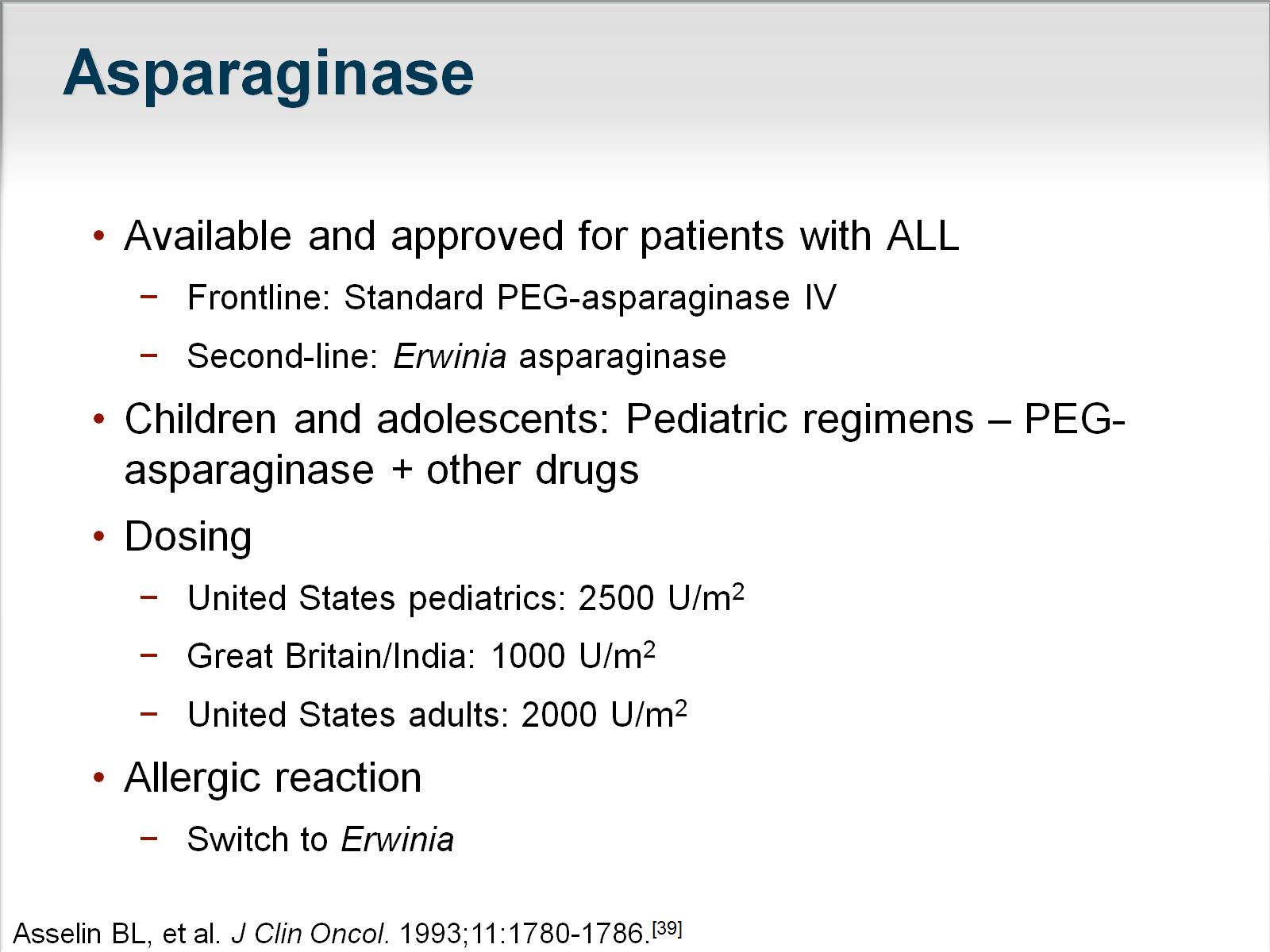 Asparaginase
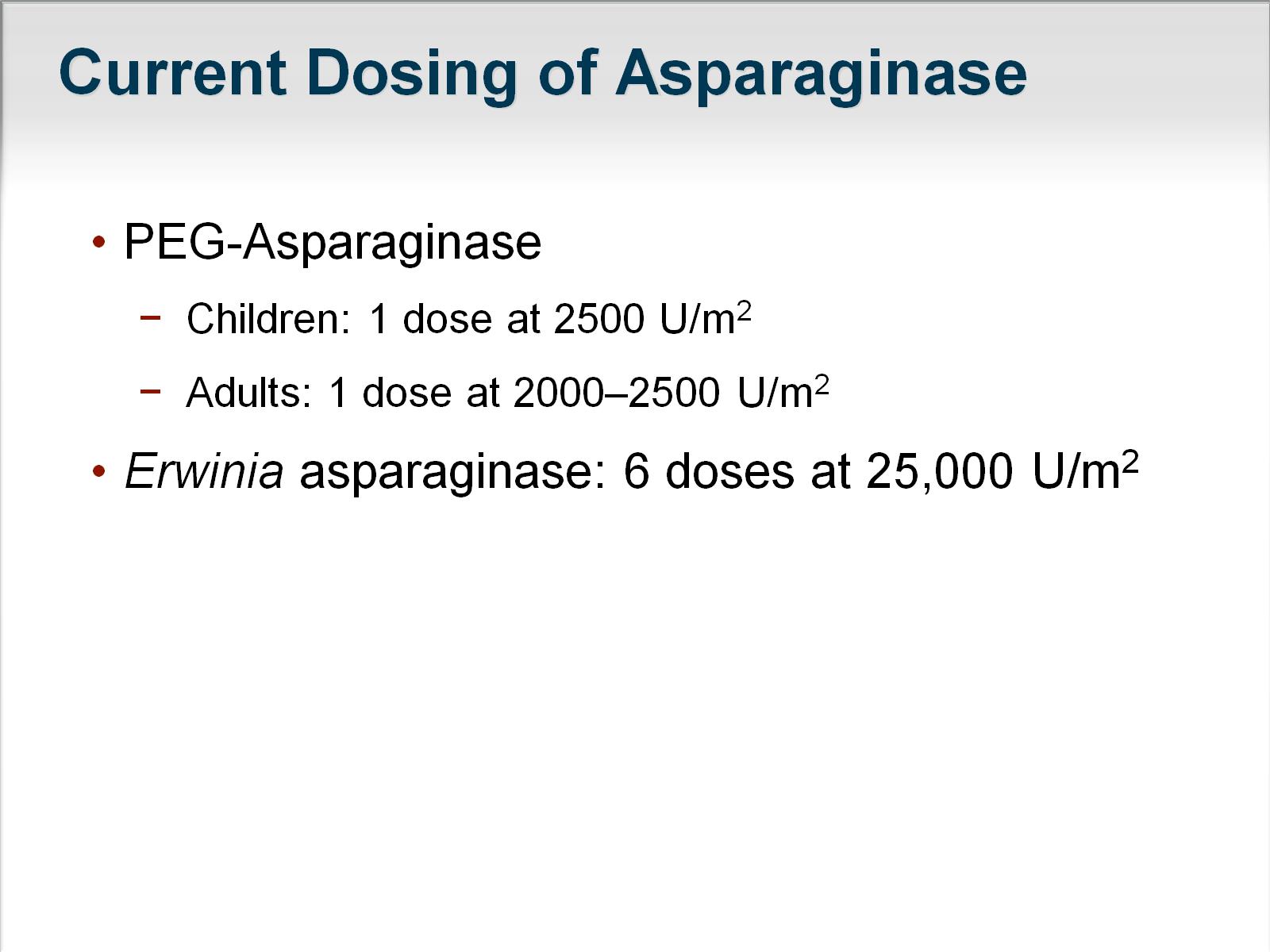 Current Dosing of Asparaginase
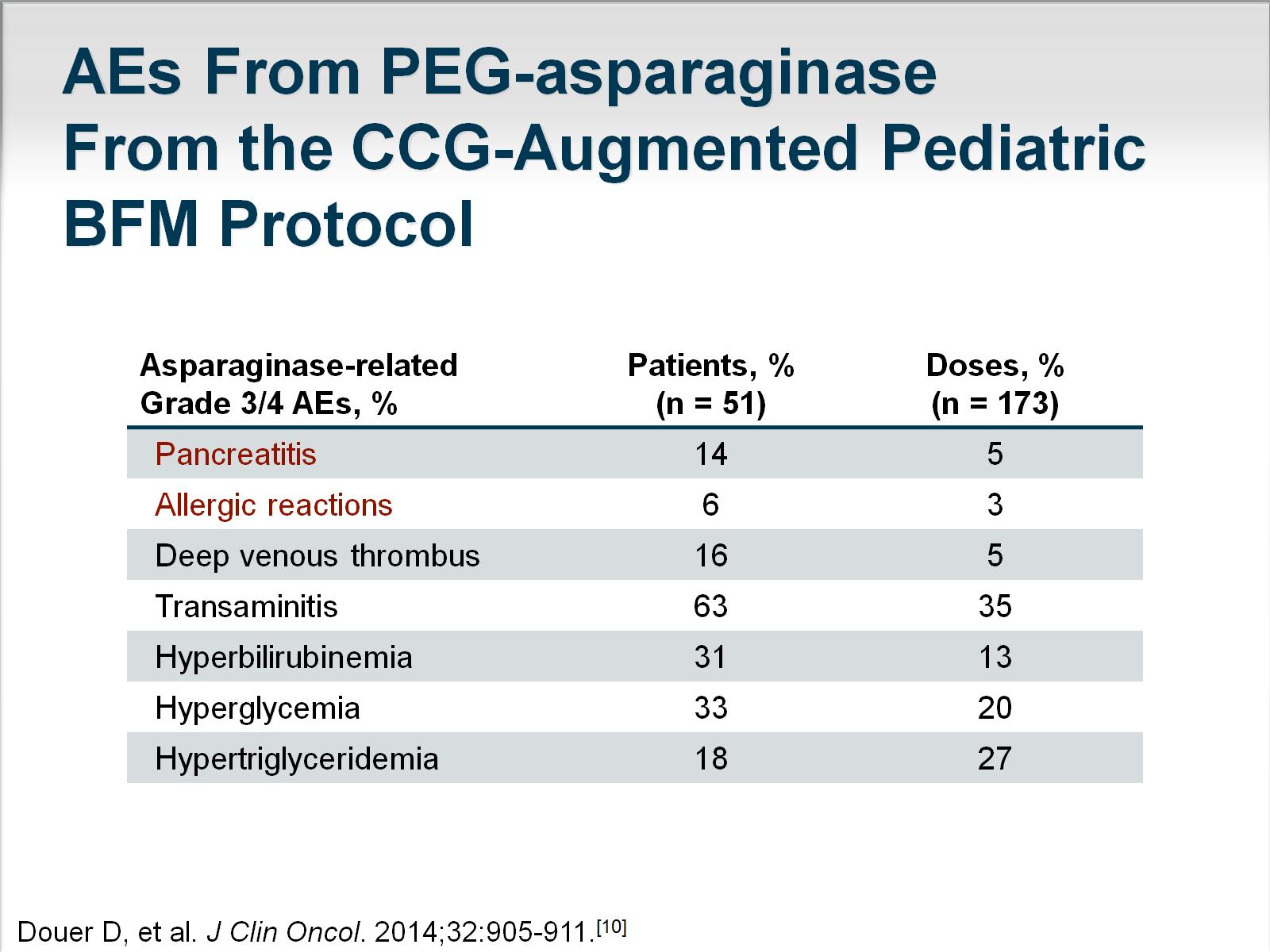 AEs From PEG-asparaginase  From the CCG-Augmented Pediatric BFM Protocol
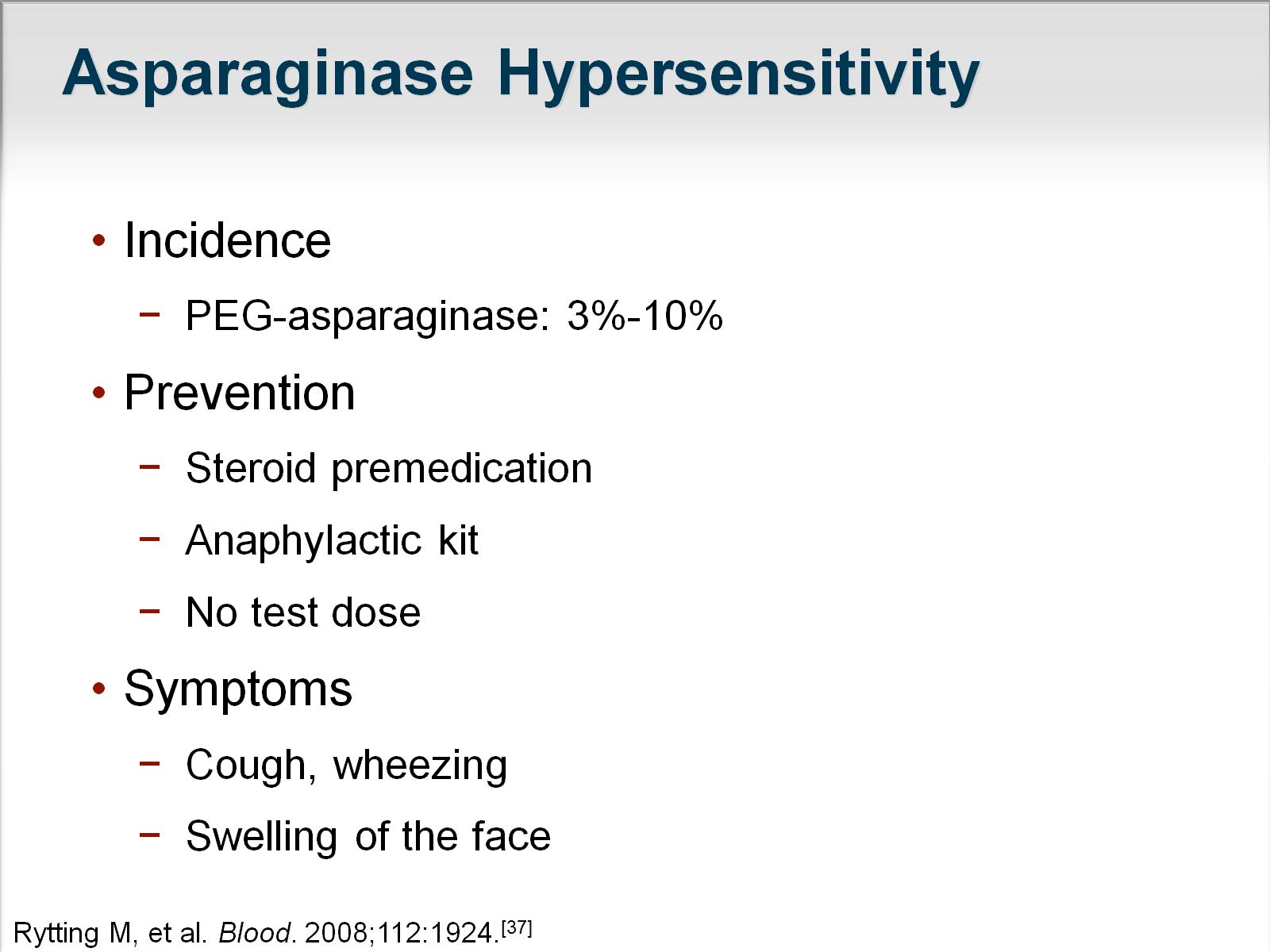 Asparaginase Hypersensitivity
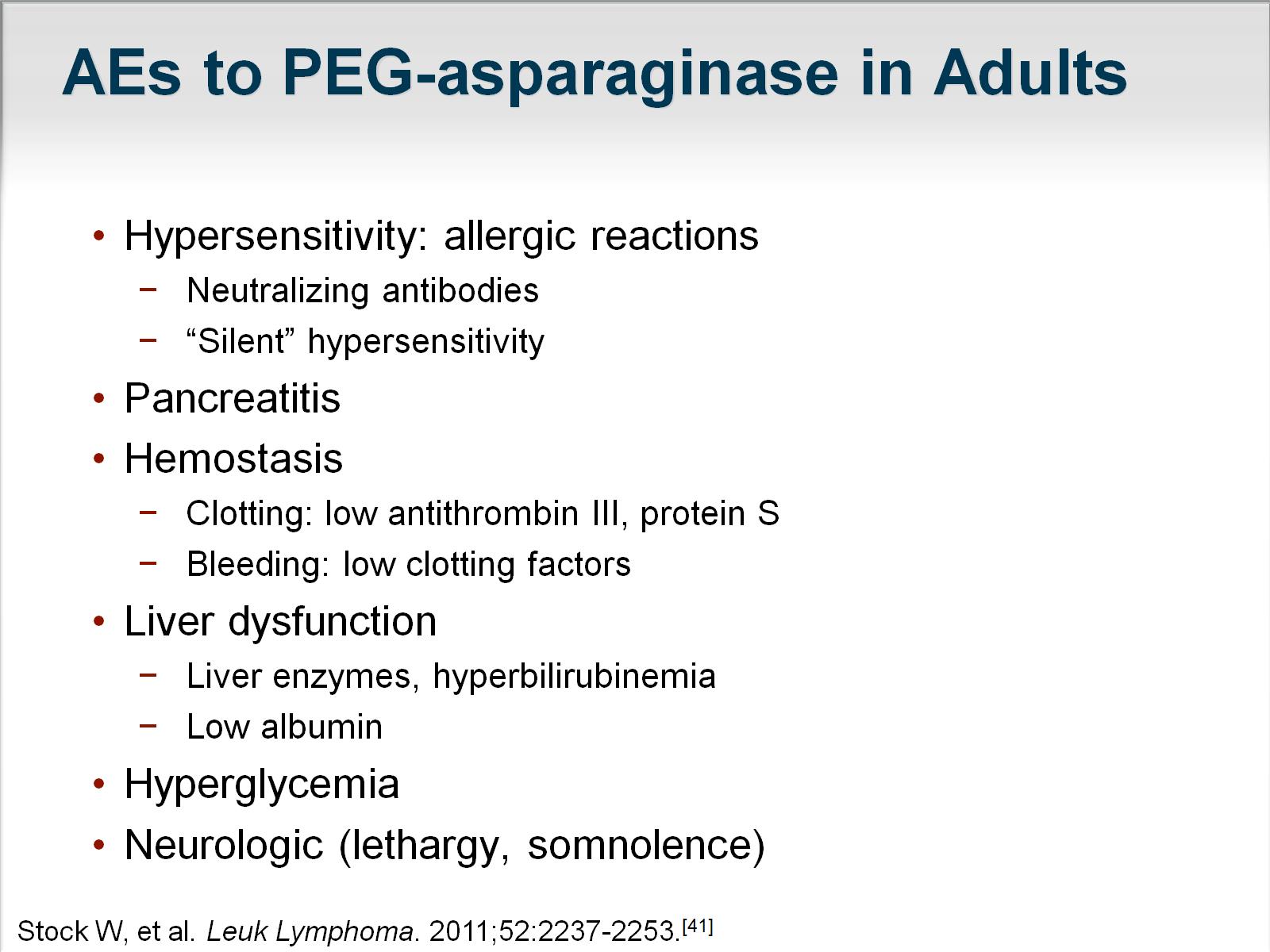 AEs to PEG-asparaginase in Adults
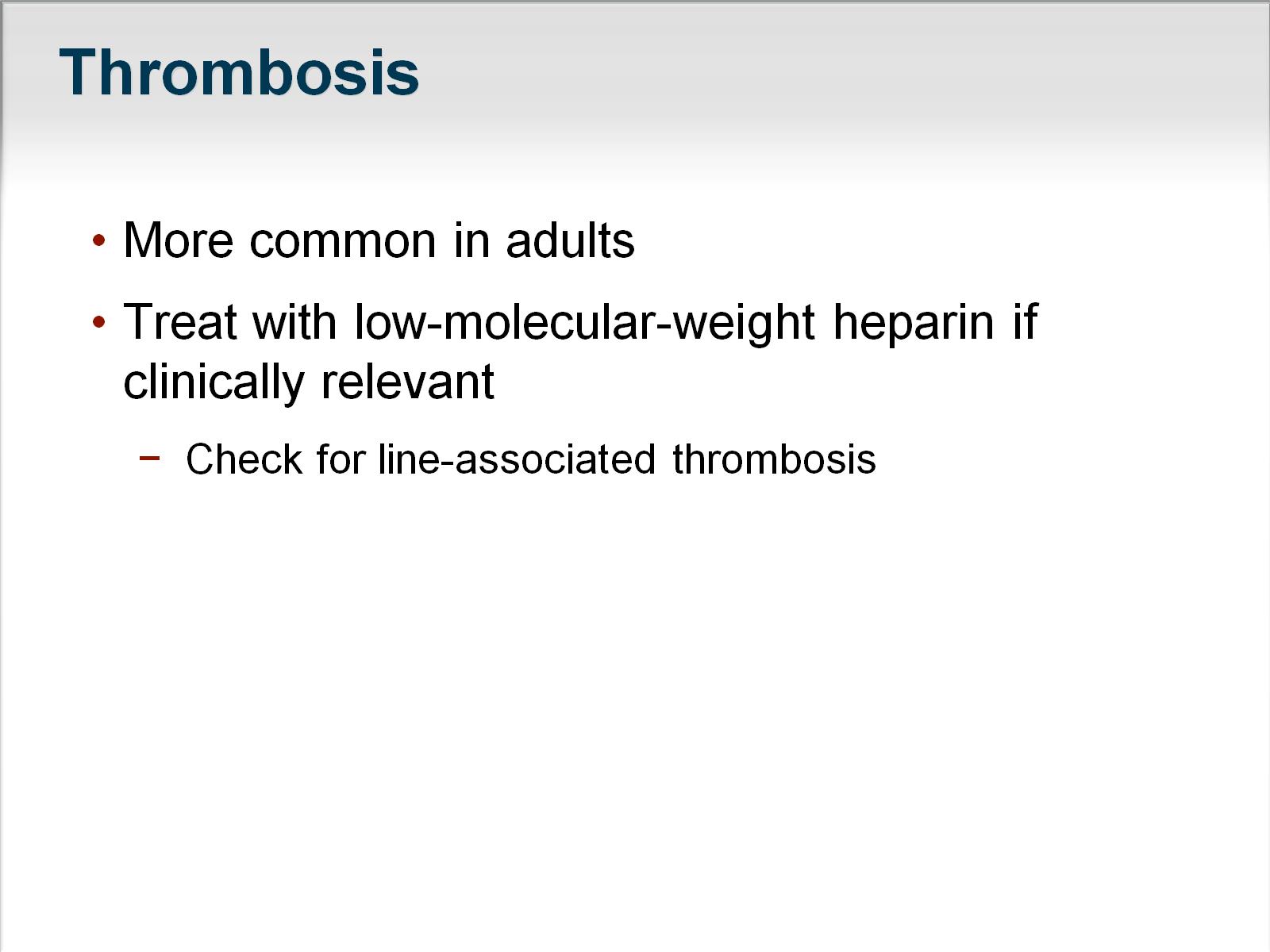 Thrombosis
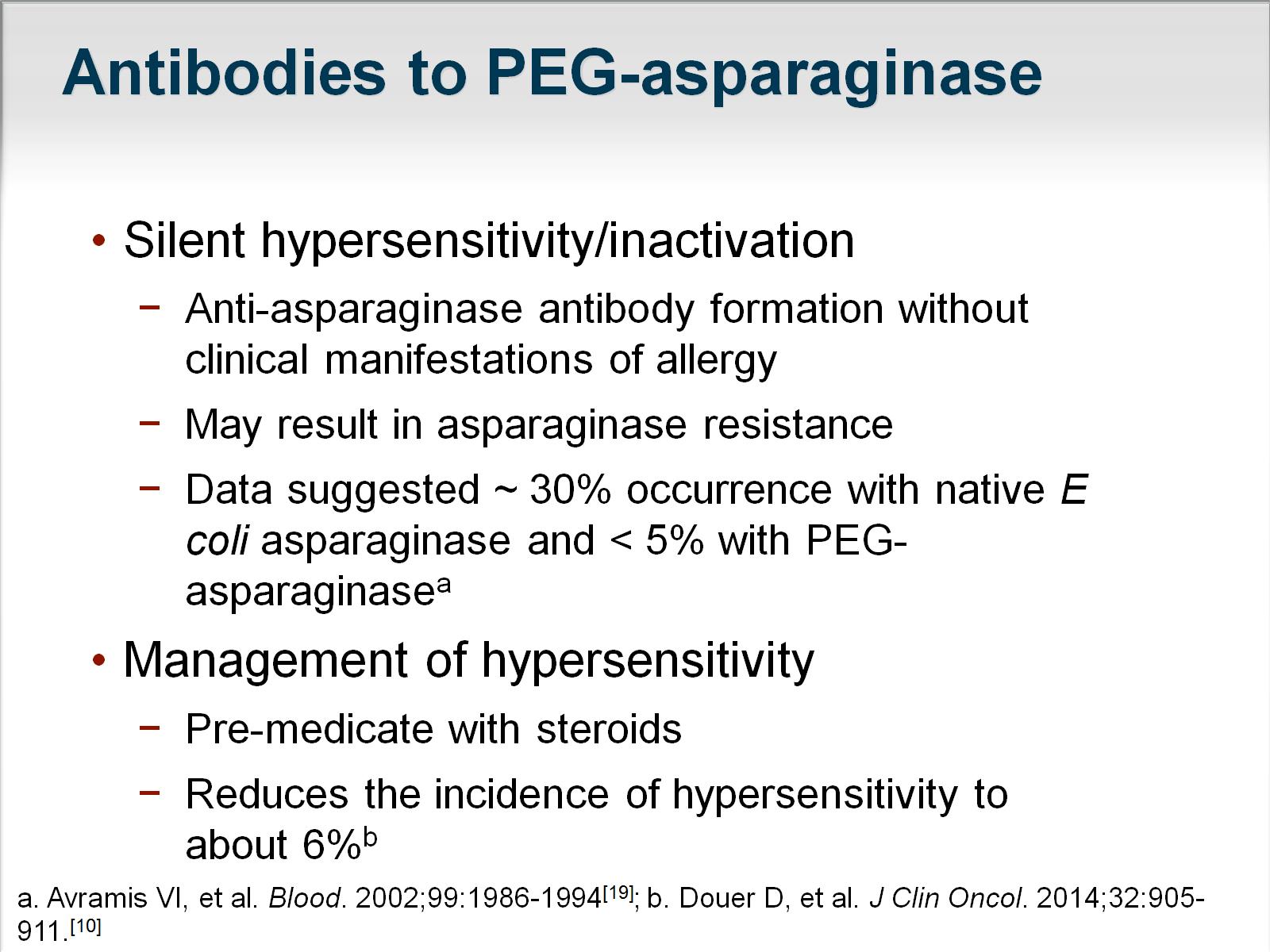 Antibodies to PEG-asparaginase
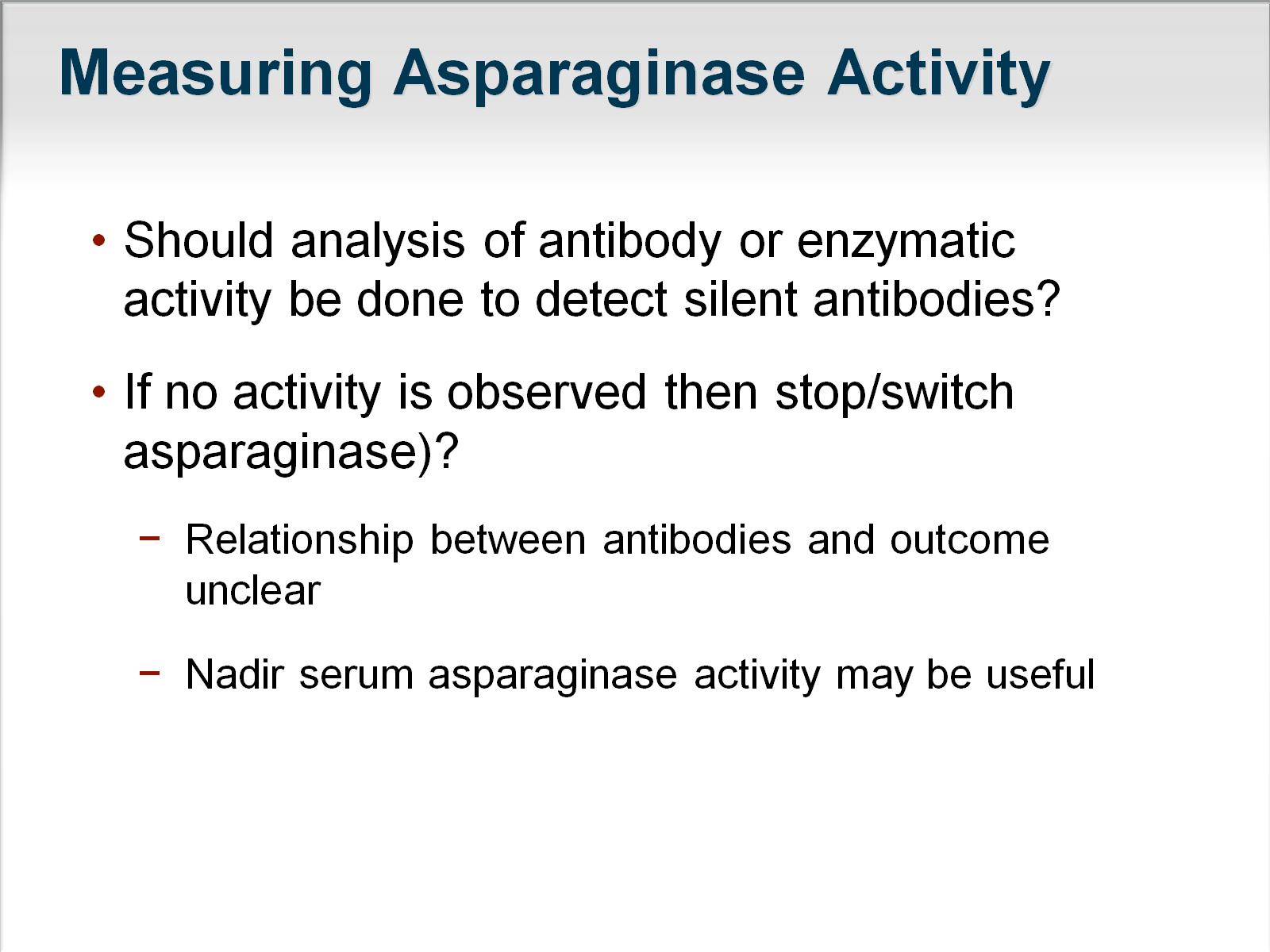 Measuring Asparaginase Activity
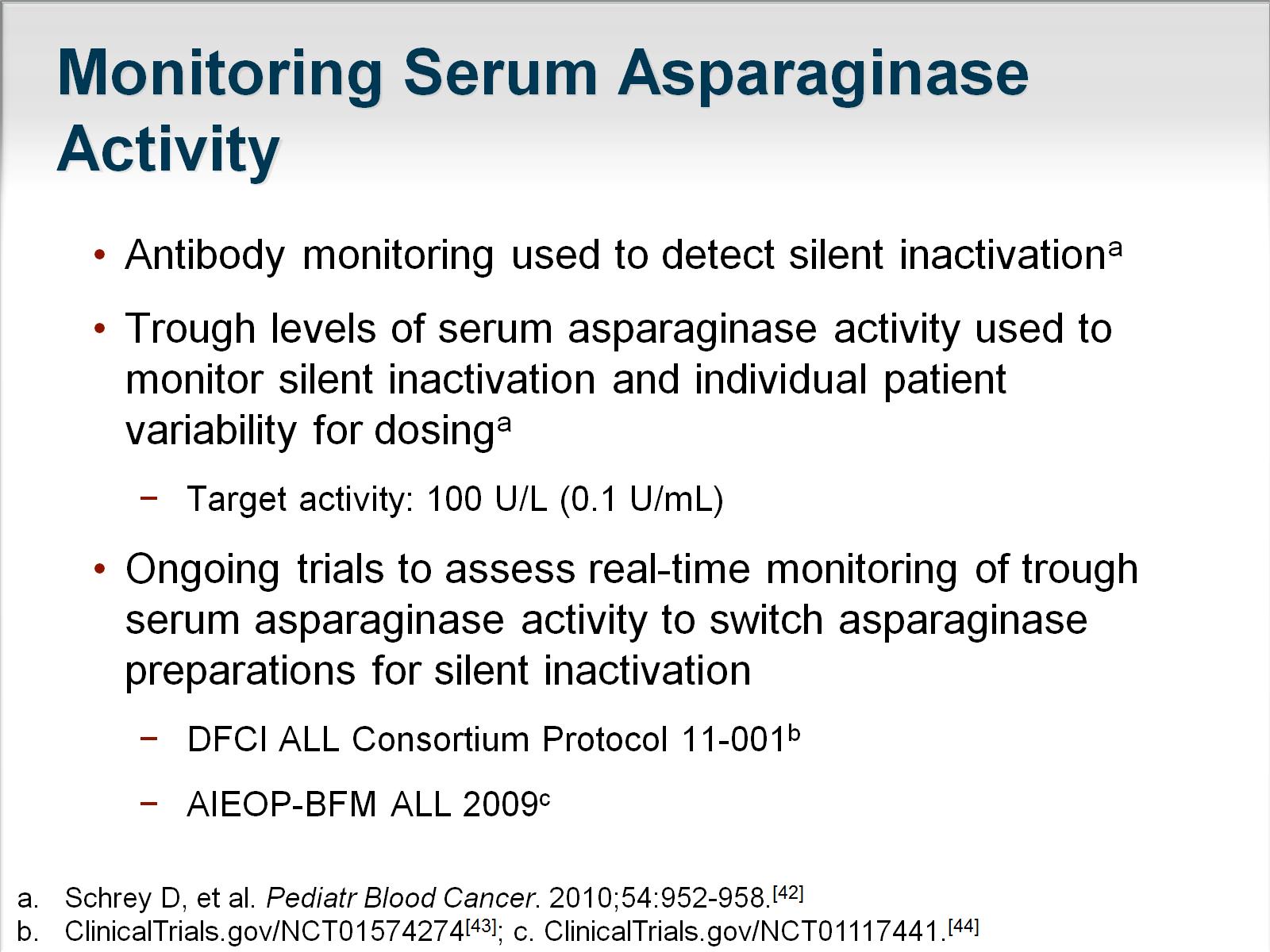 Monitoring Serum Asparaginase Activity
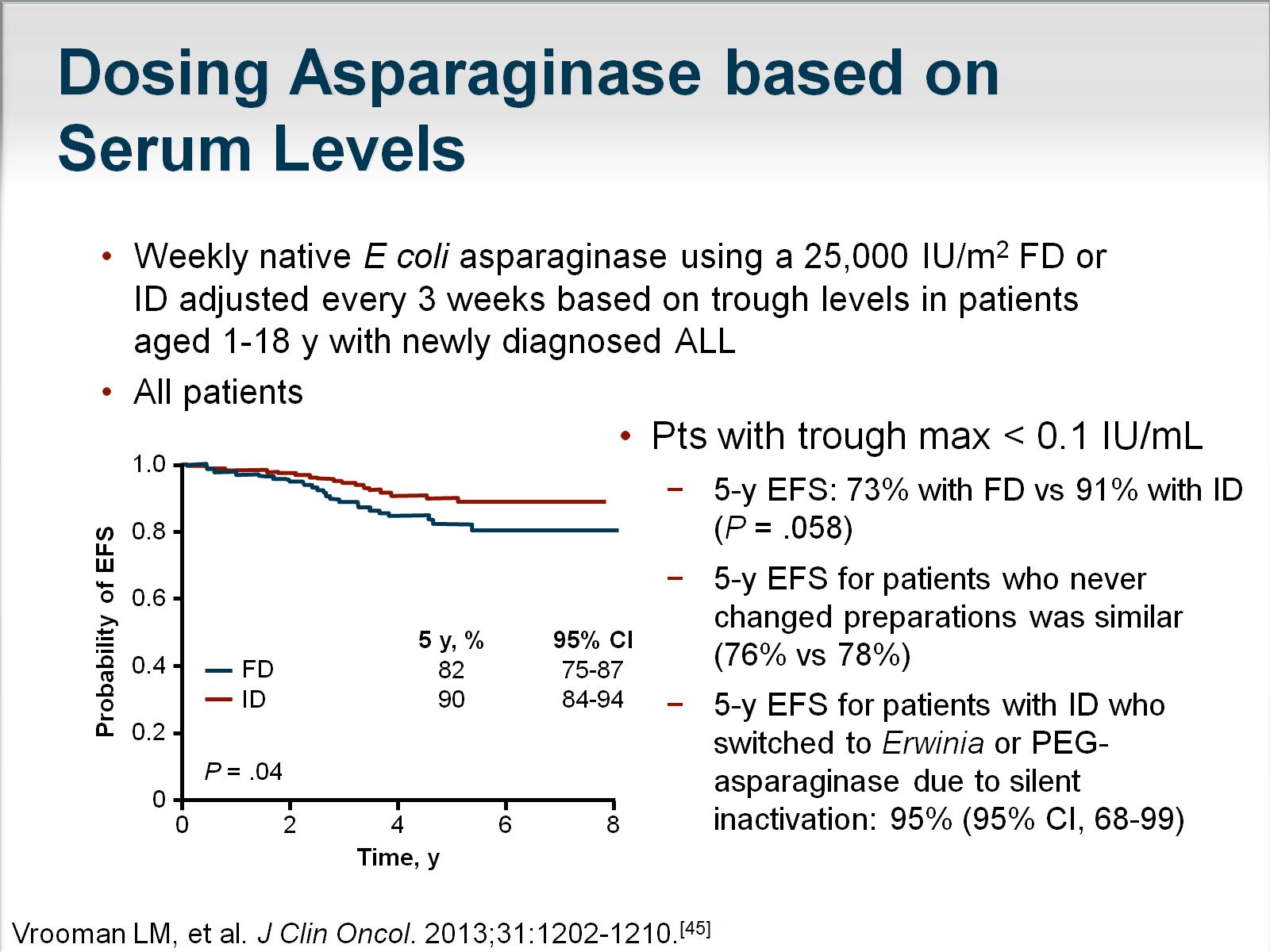 Dosing Asparaginase based on Serum Levels
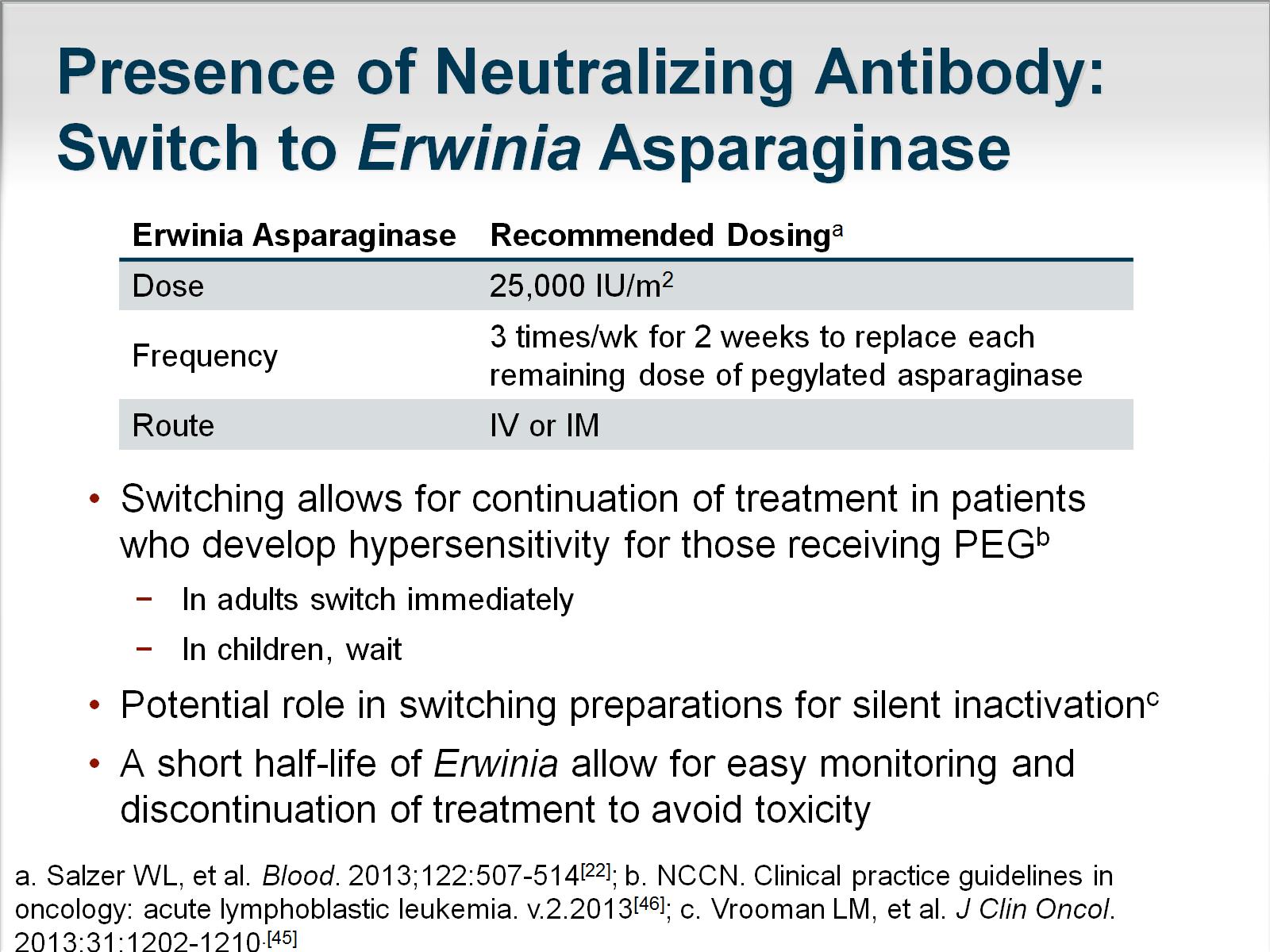 Presence of Neutralizing Antibody: Switch to Erwinia Asparaginase
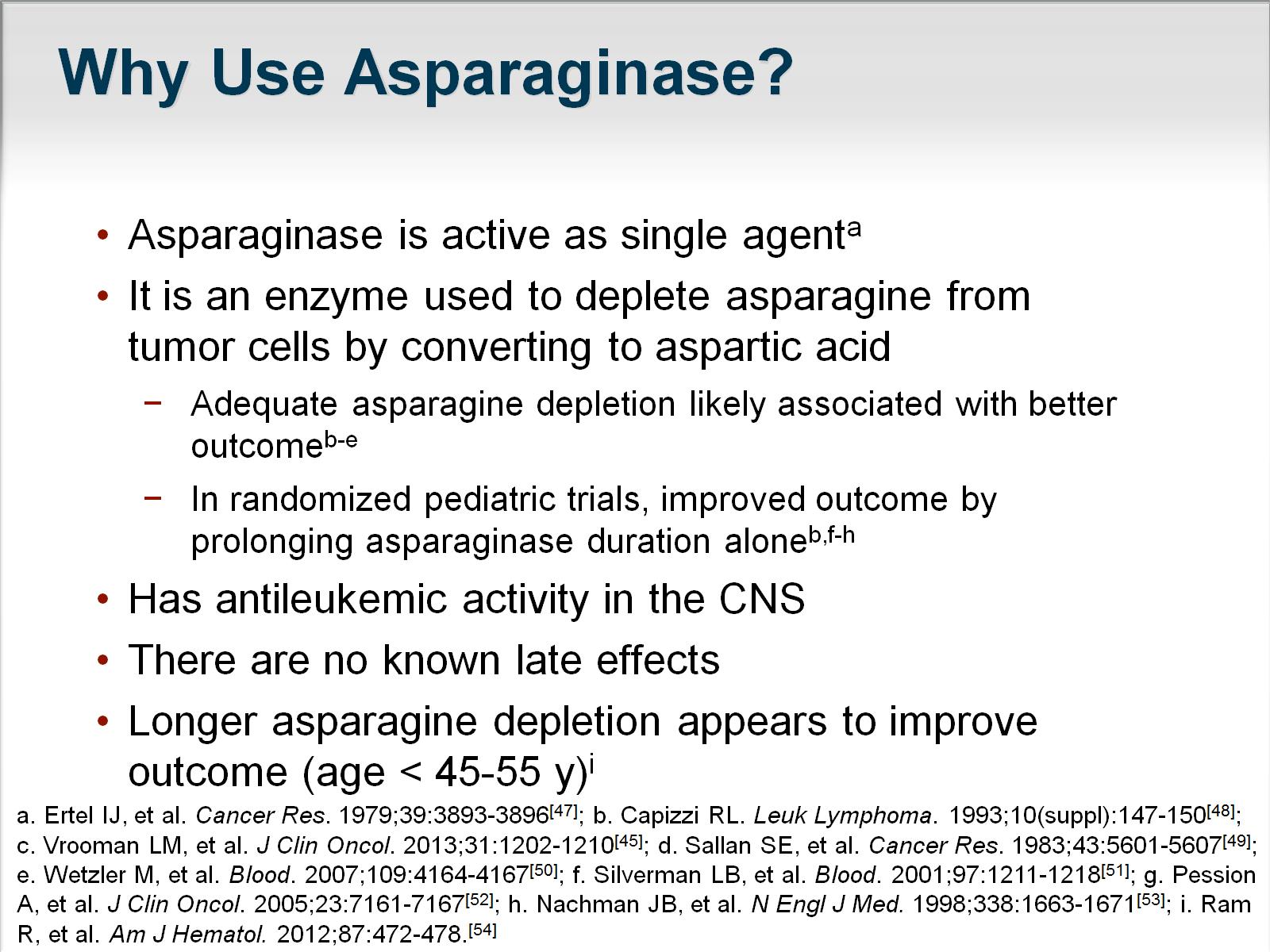 Why Use Asparaginase?
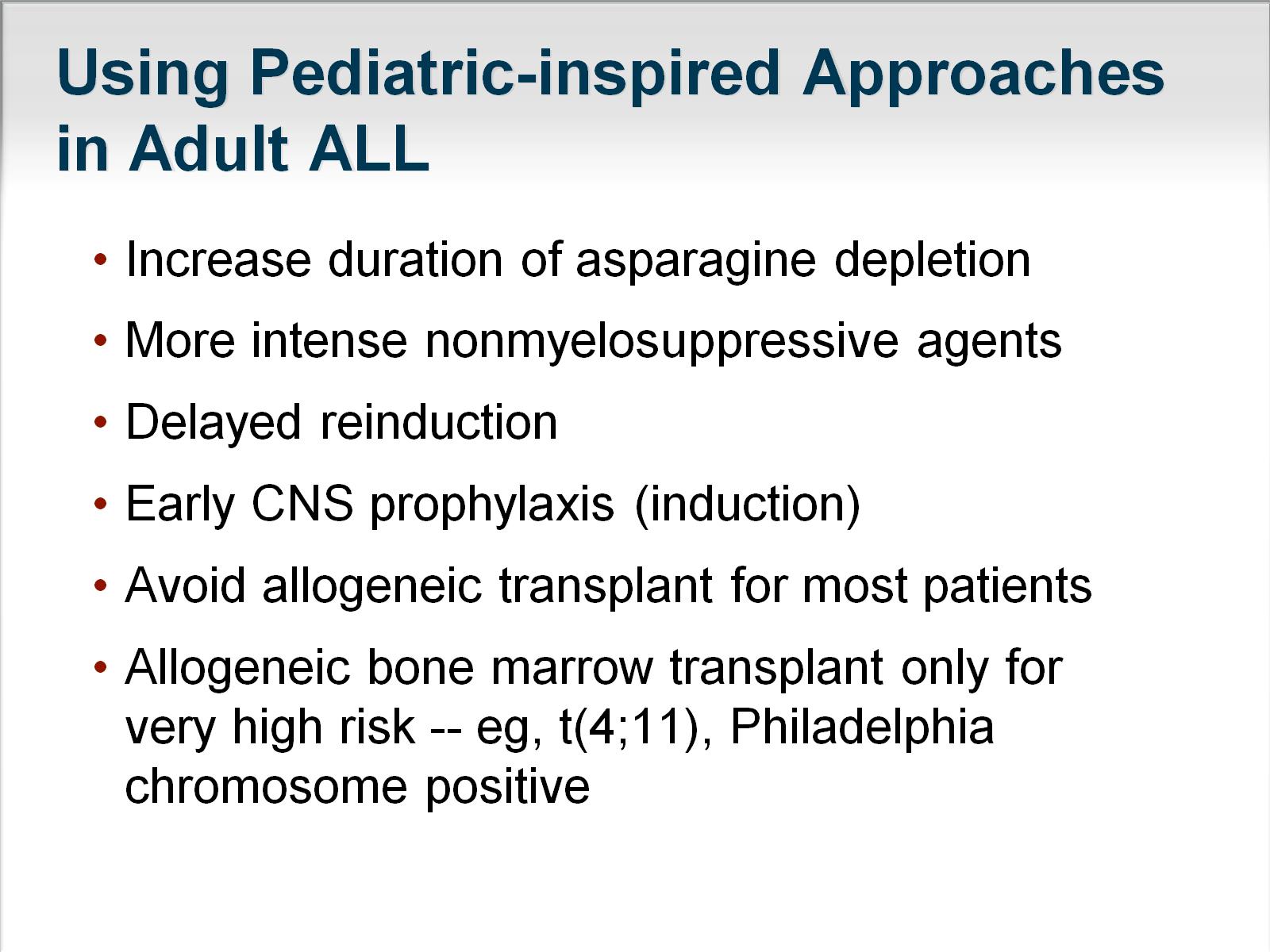 Using Pediatric-inspired Approaches in Adult ALL
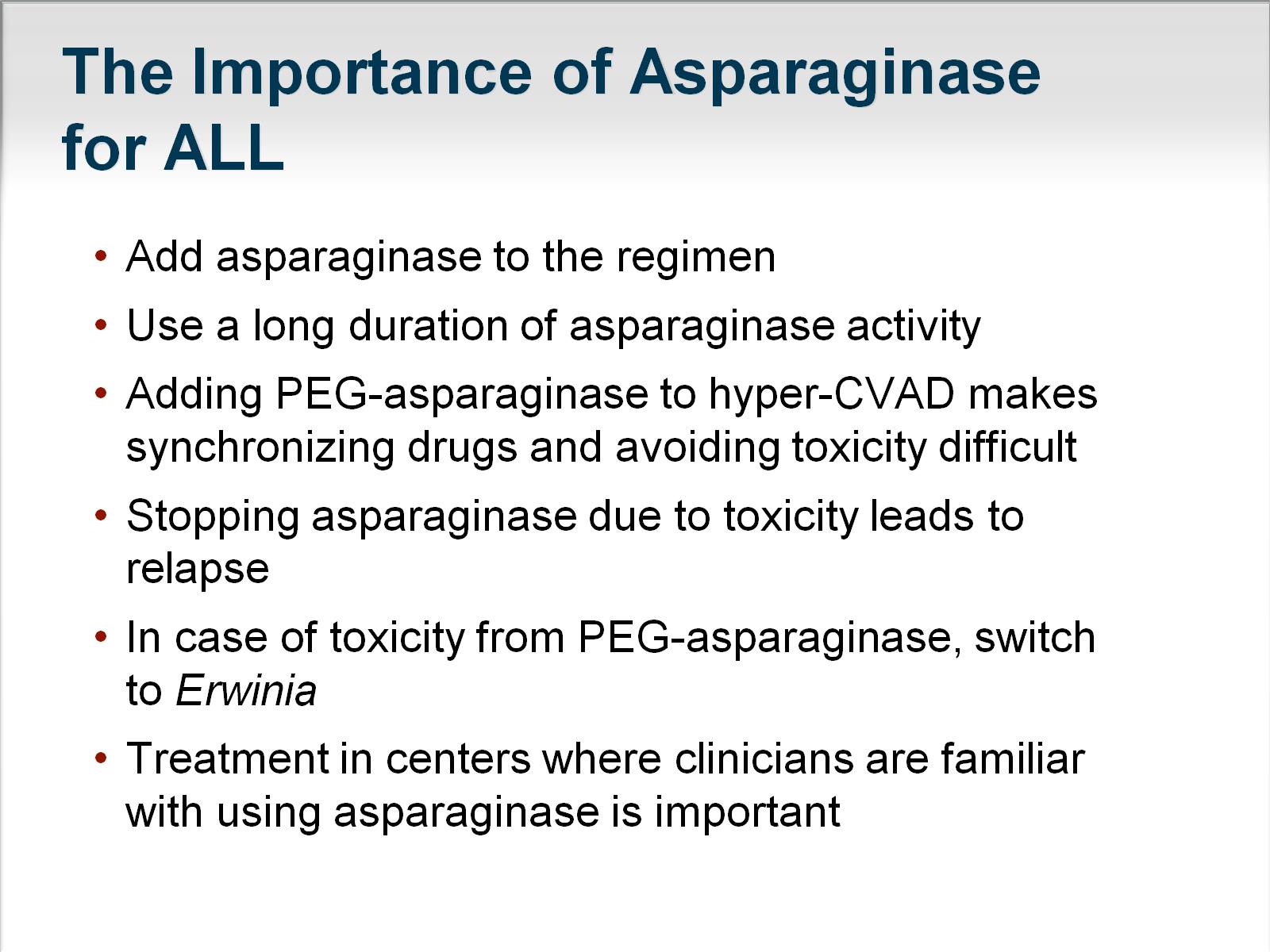 The Importance of Asparaginase for ALL
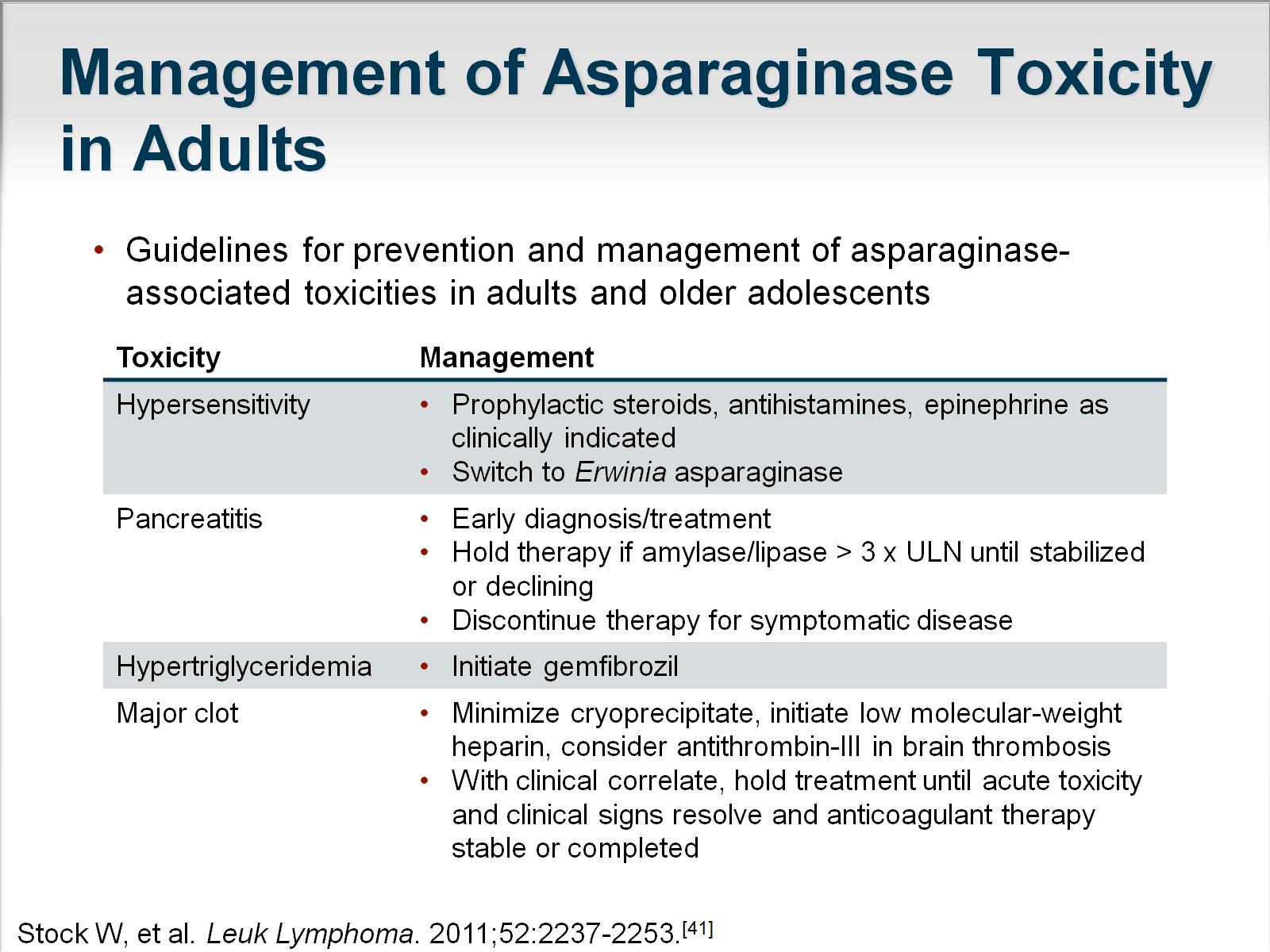 Management of Asparaginase Toxicity in Adults
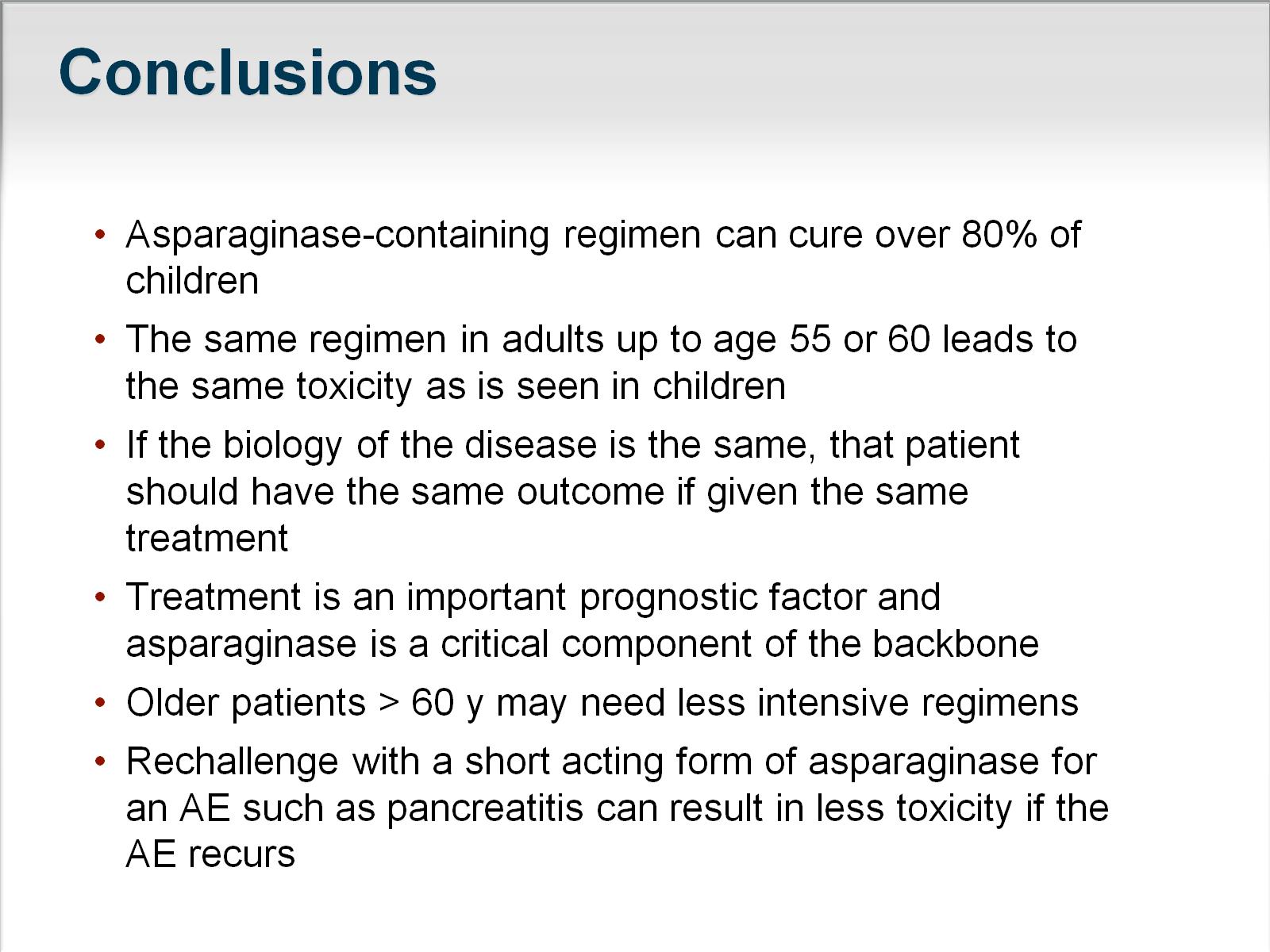 Conclusions
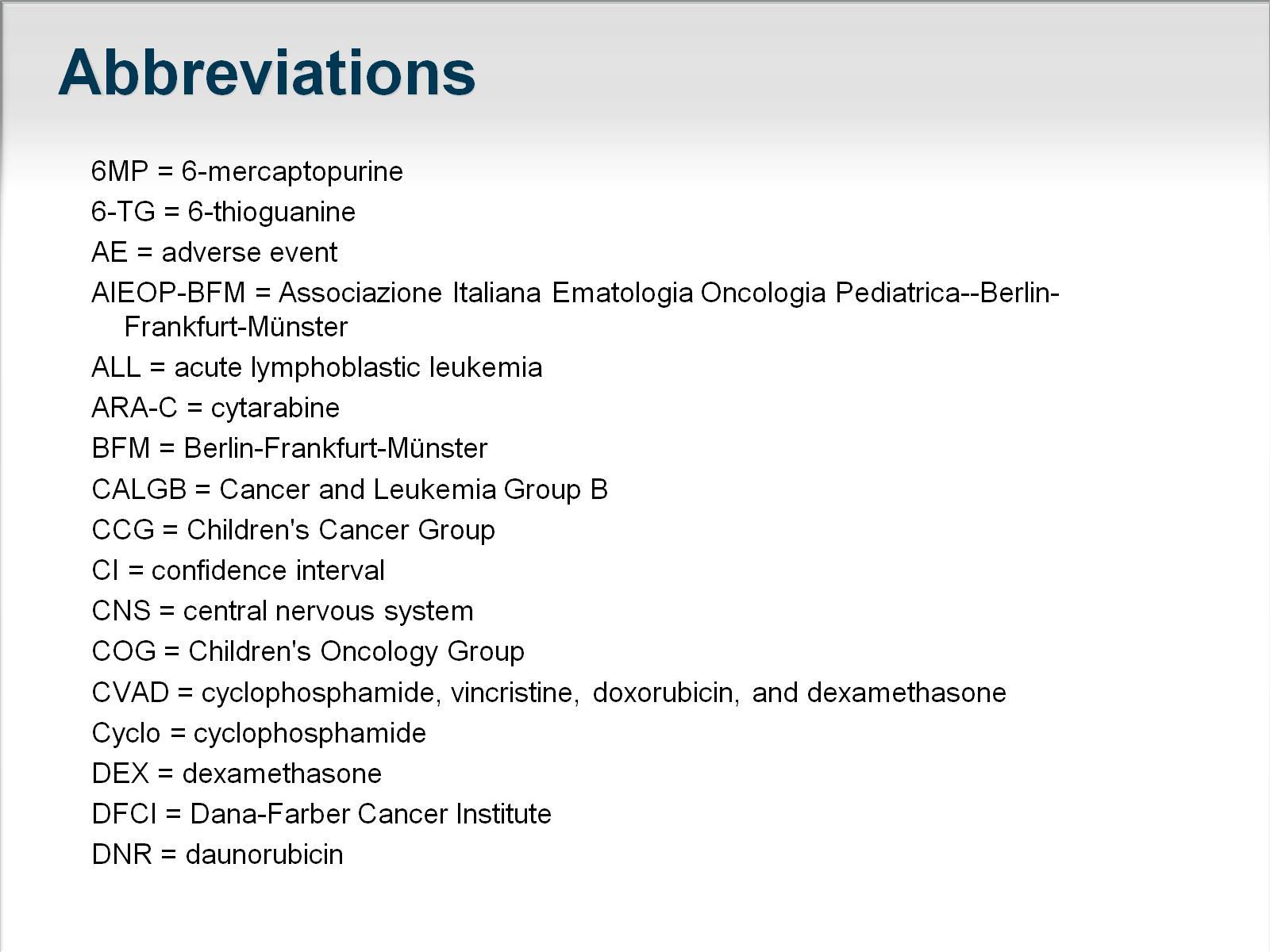 Abbreviations
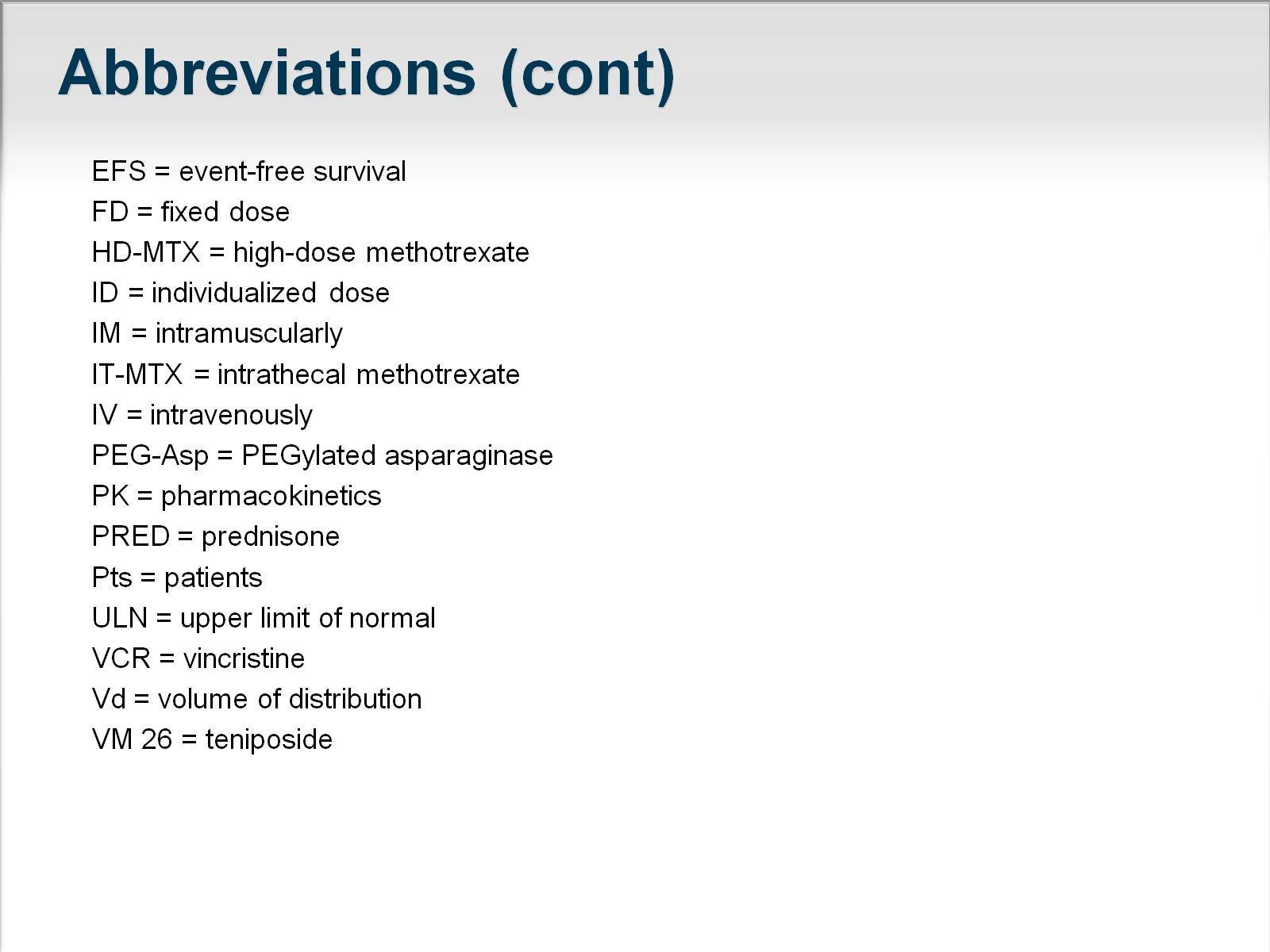 Abbreviations (cont)
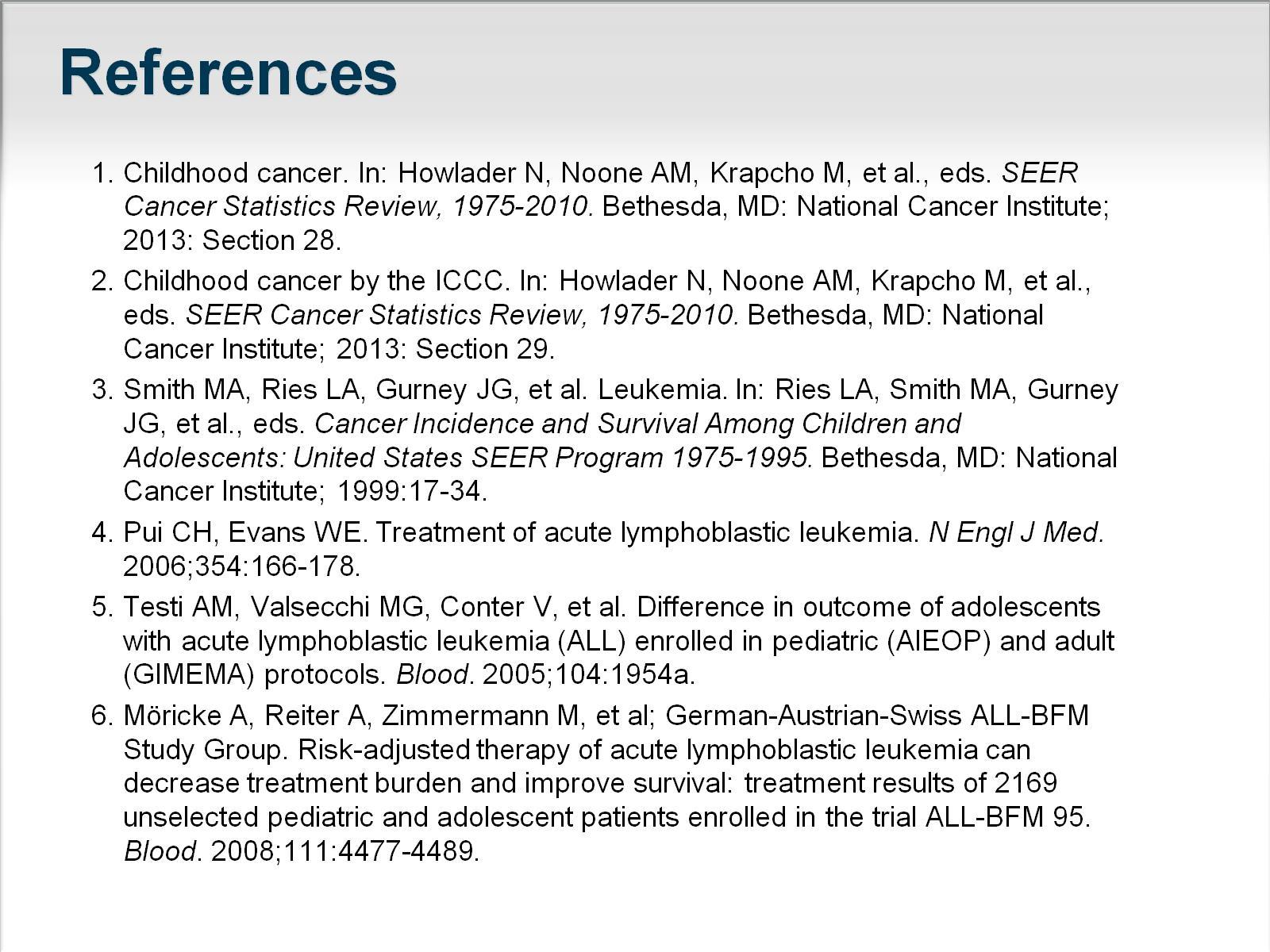 References
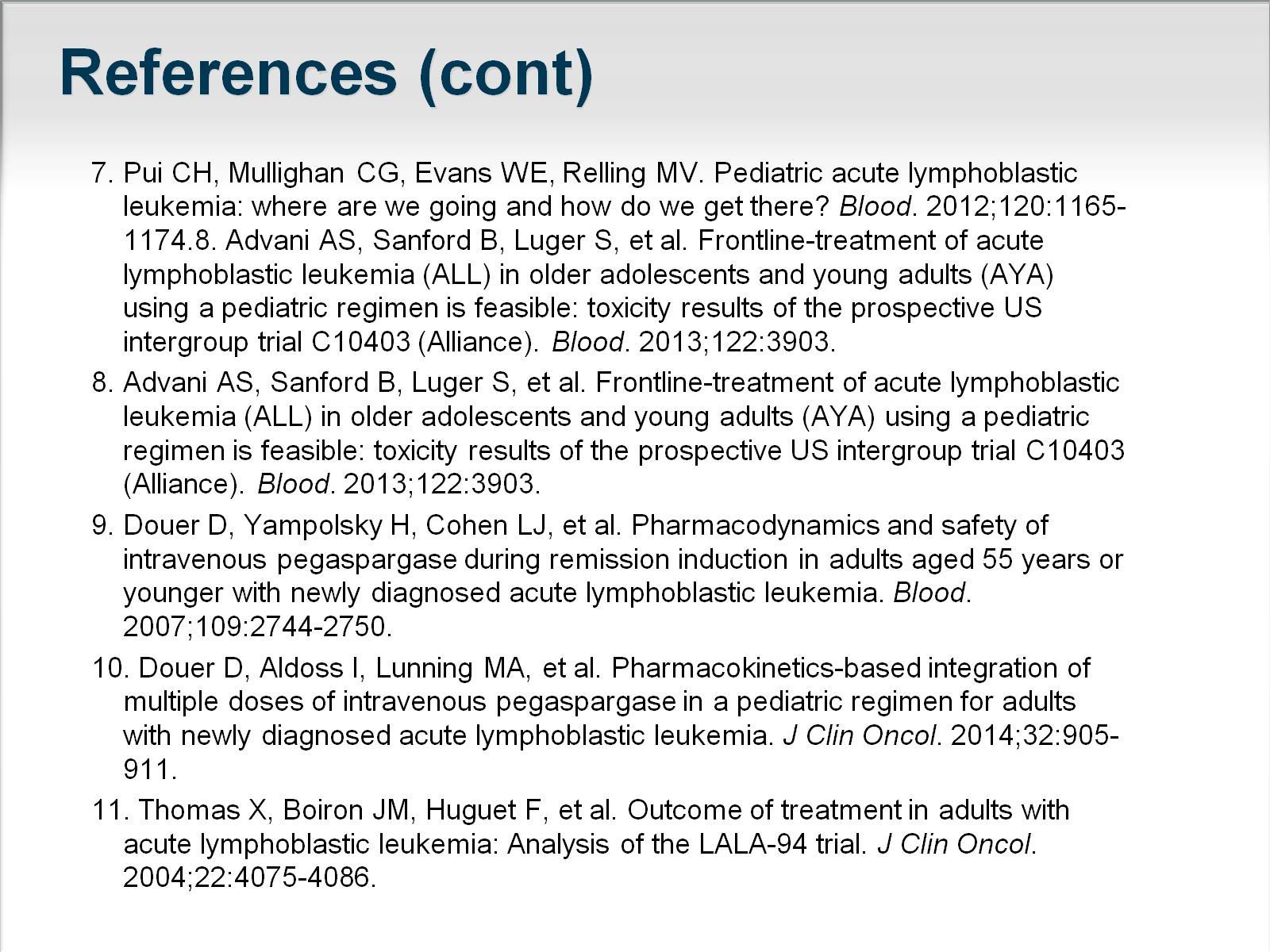 References (cont)
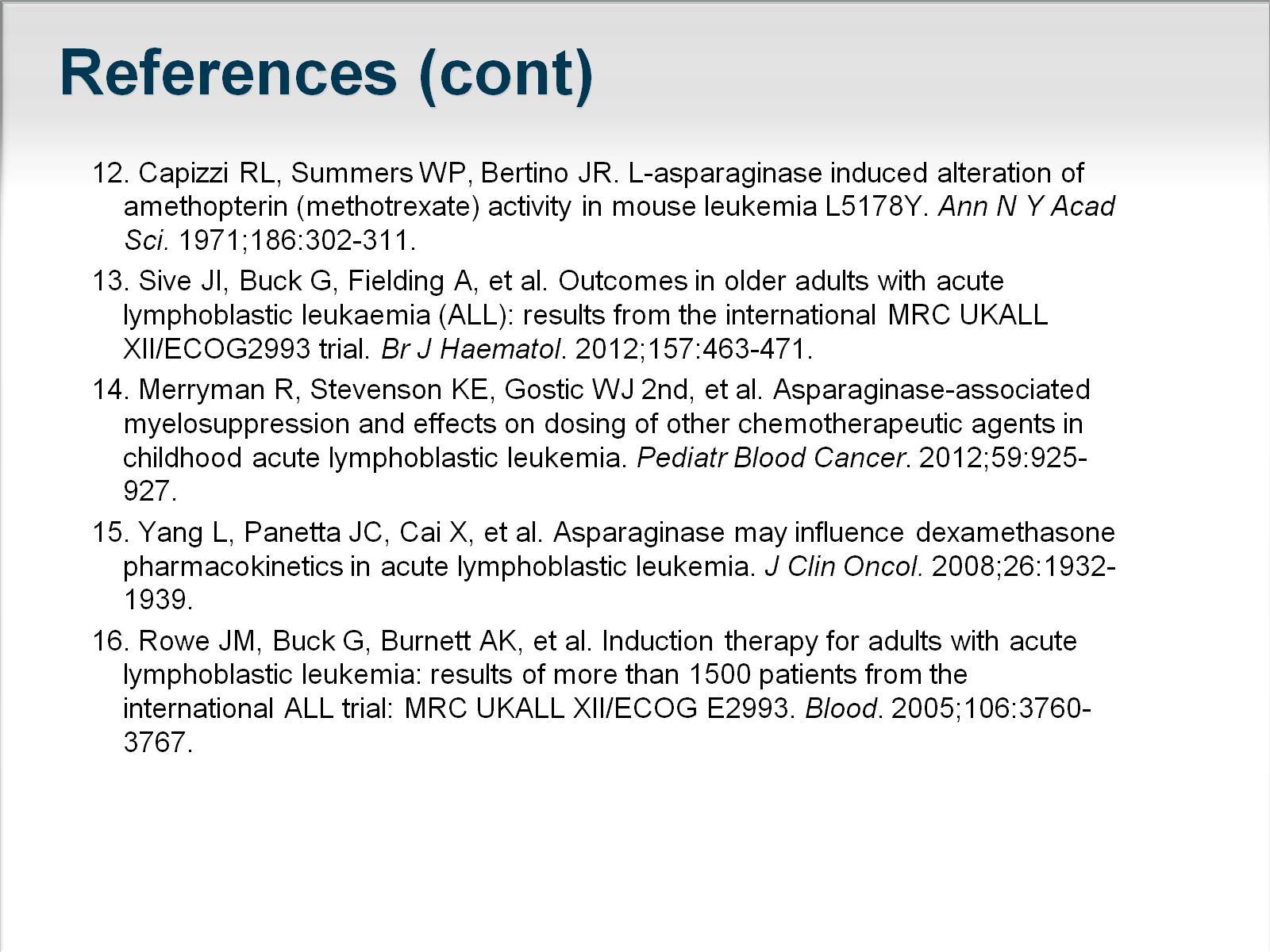 References (cont)
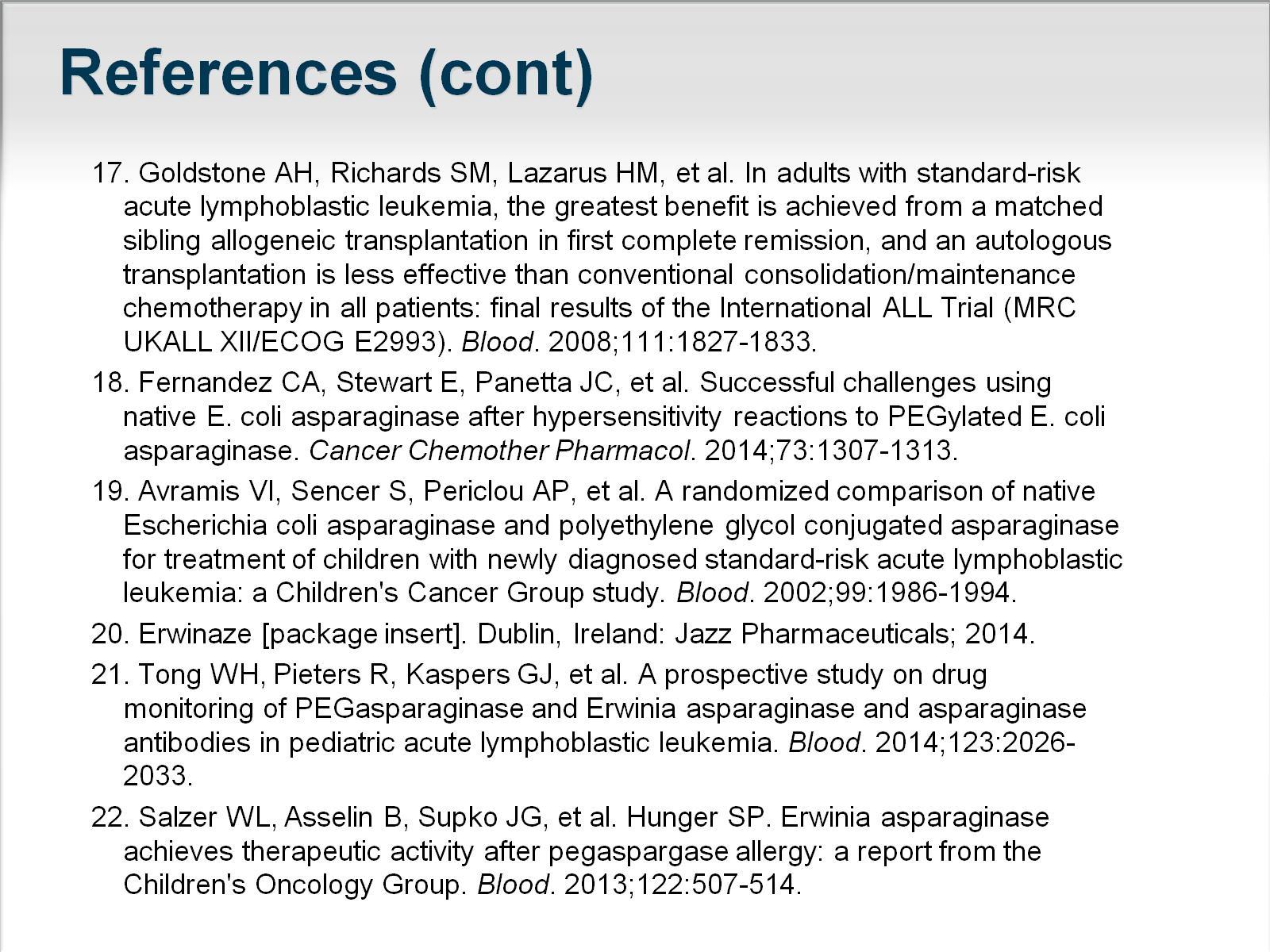 References (cont)
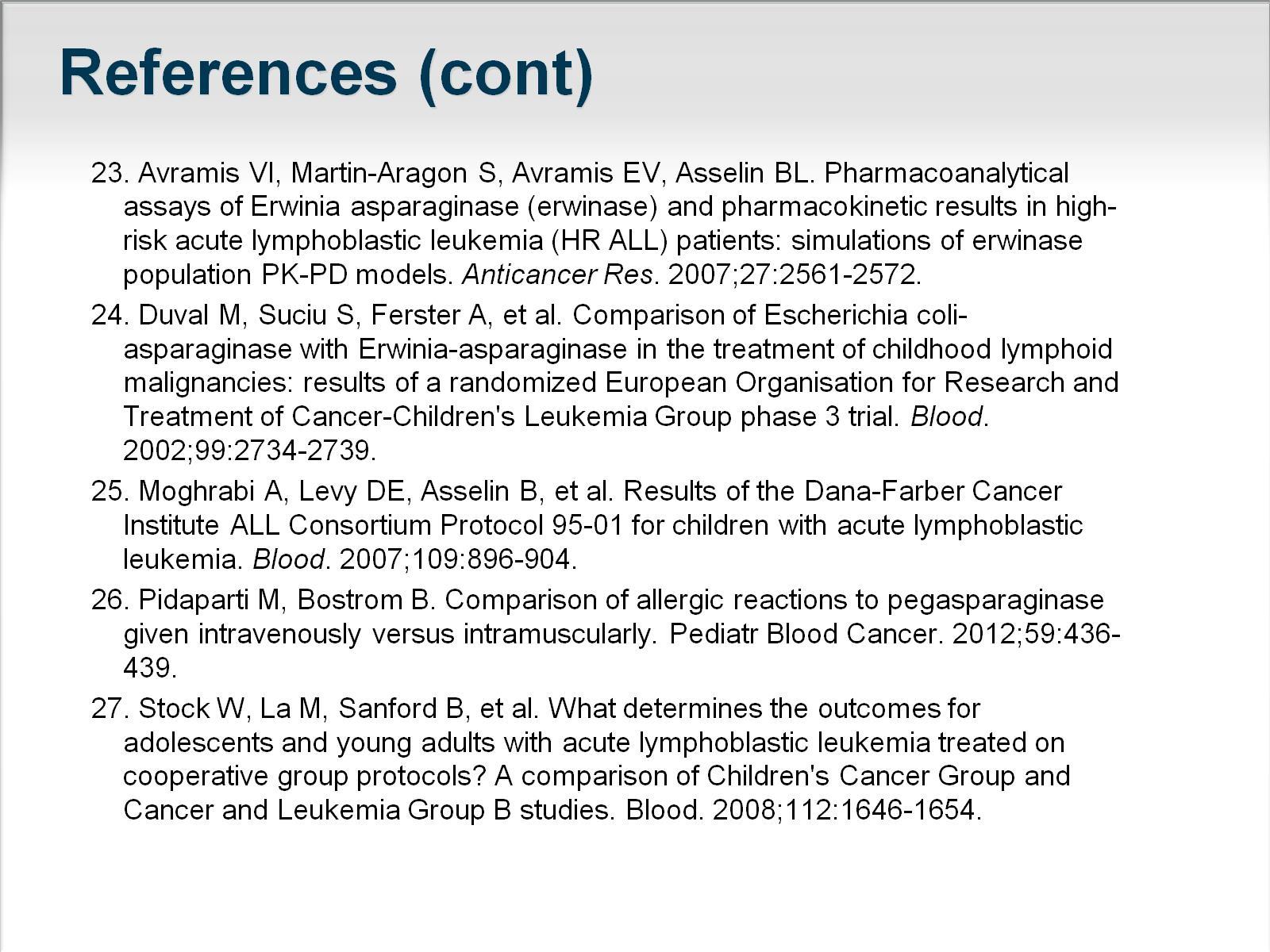 References (cont)
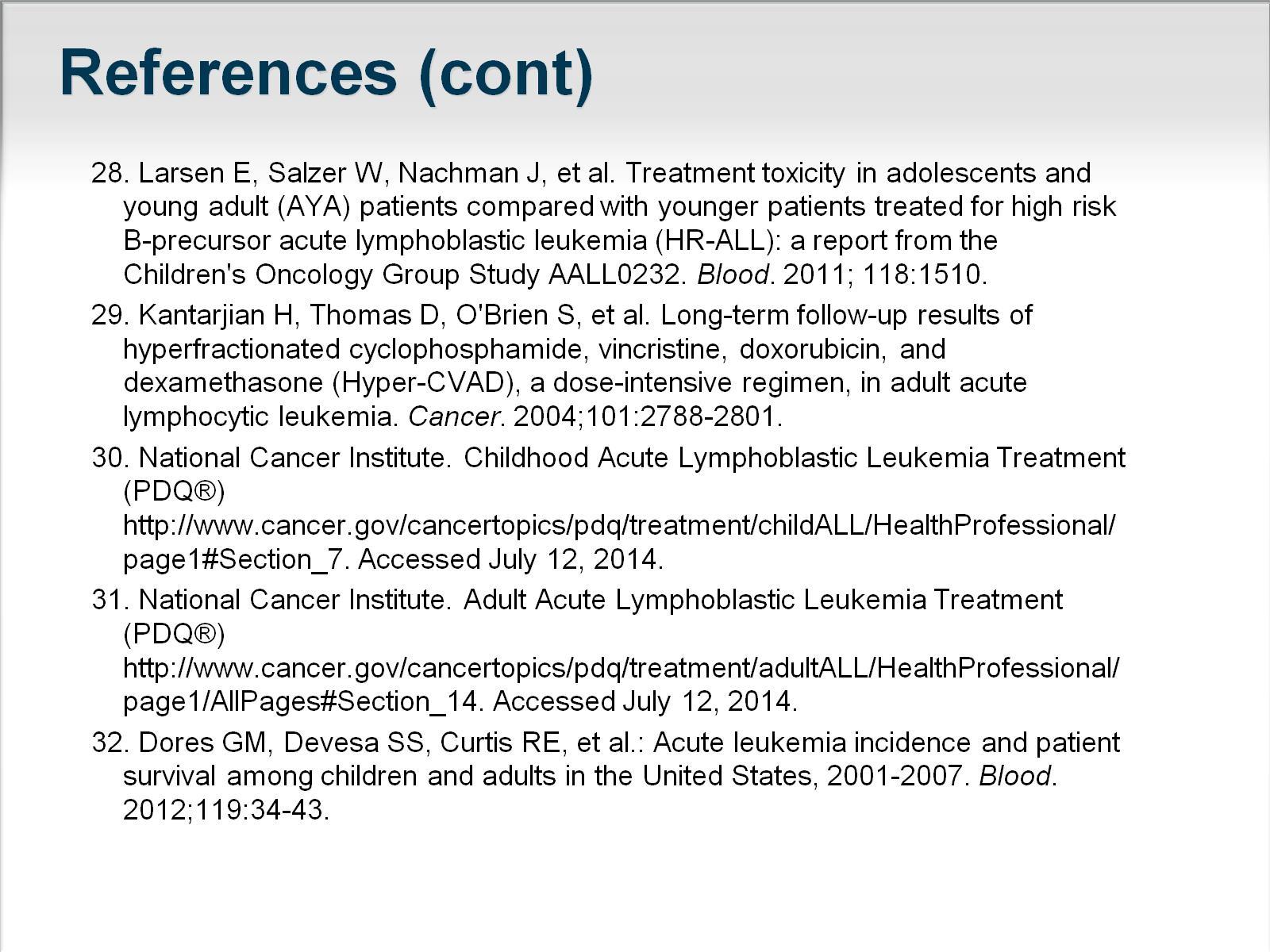 References (cont)
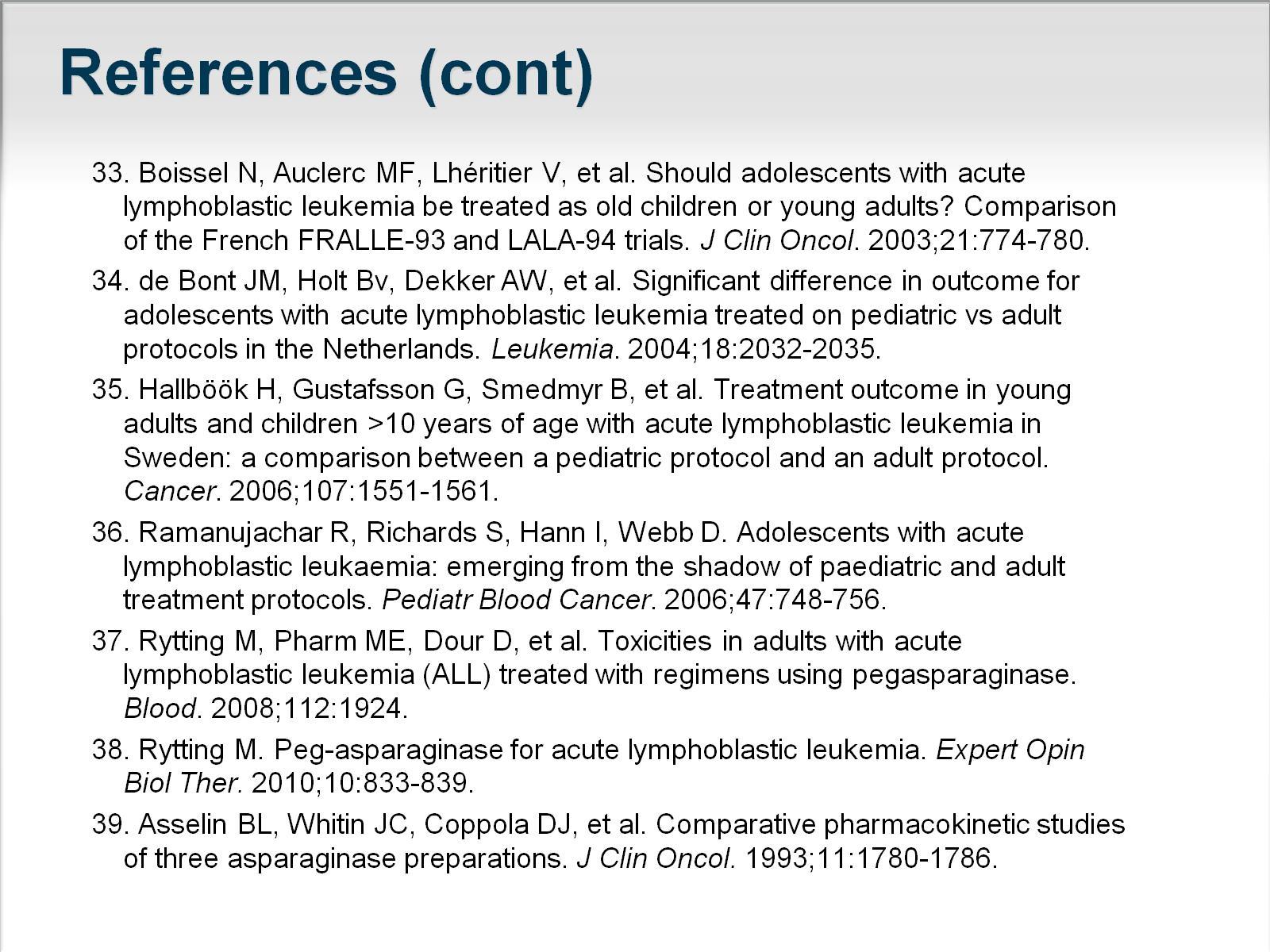 References (cont)
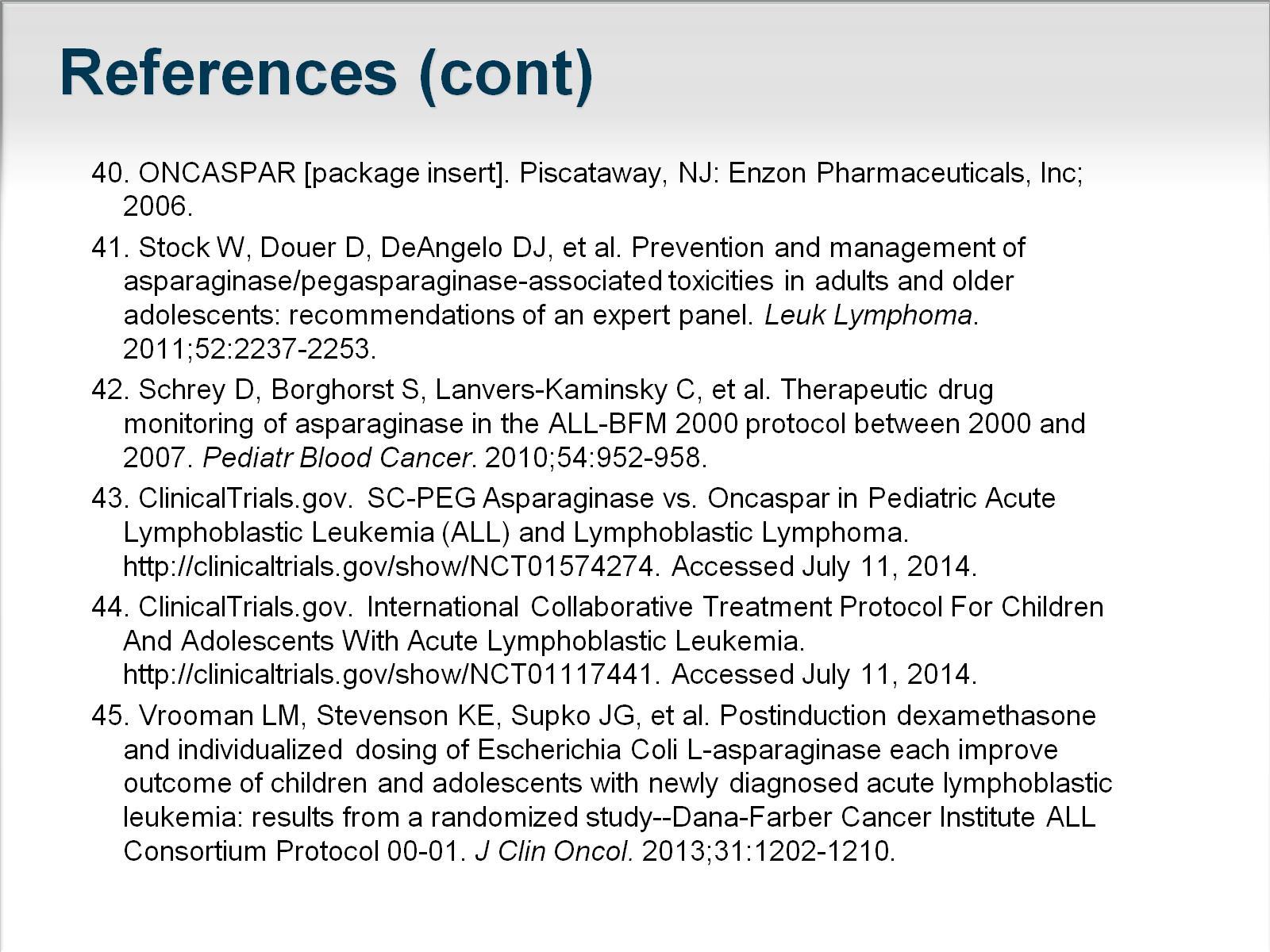 References (cont)
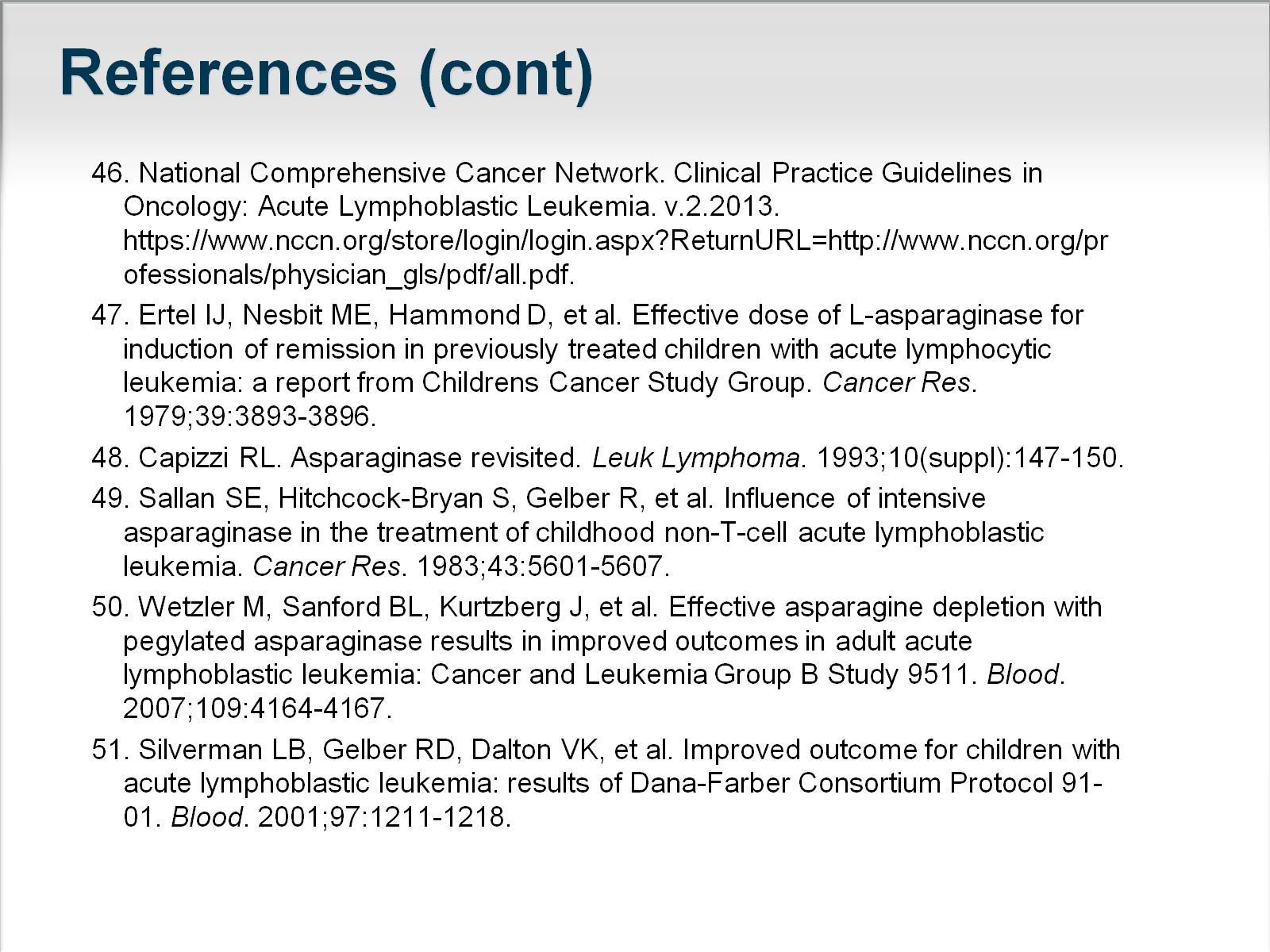 References (cont)
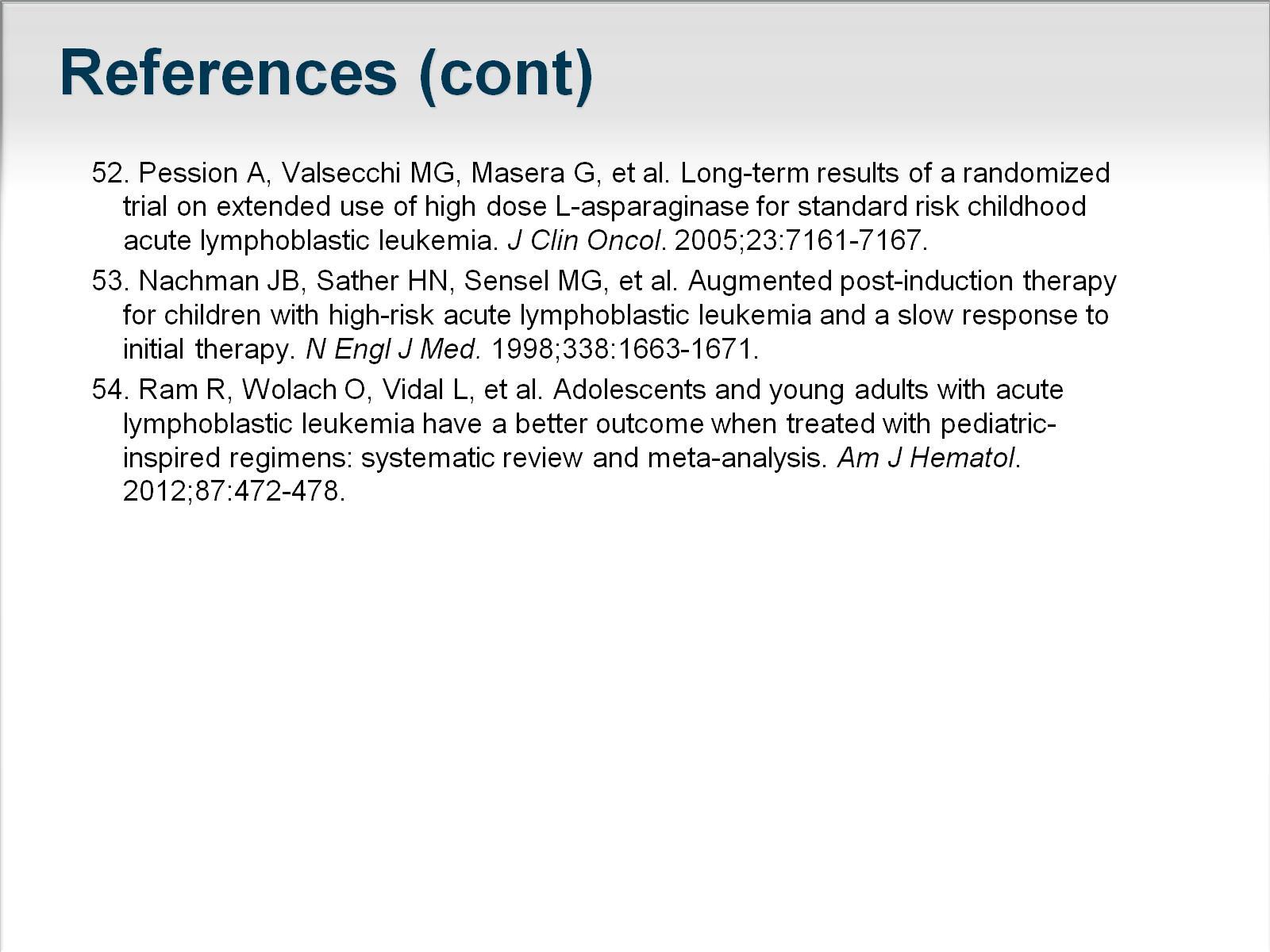 References (cont)